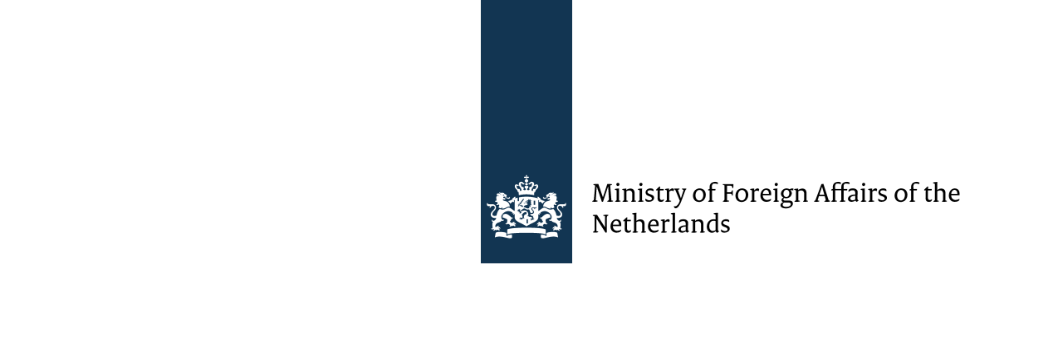 AltWater Follower City Training Workshop

Introduction

Surabaya, 02-03 May, 2018
Funded by
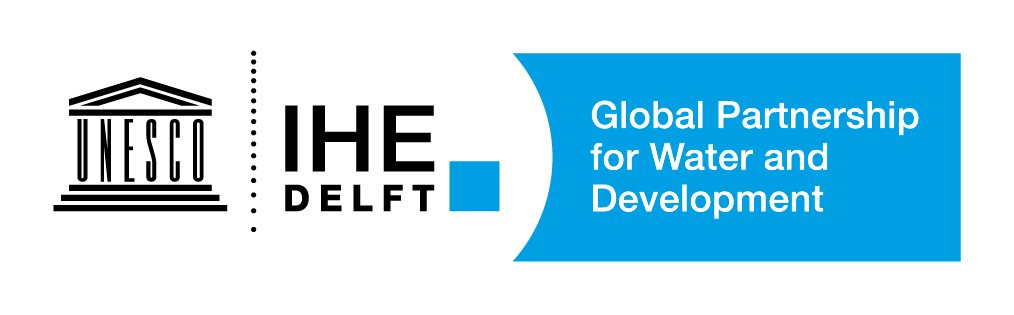 WELOME TO YOU ALL
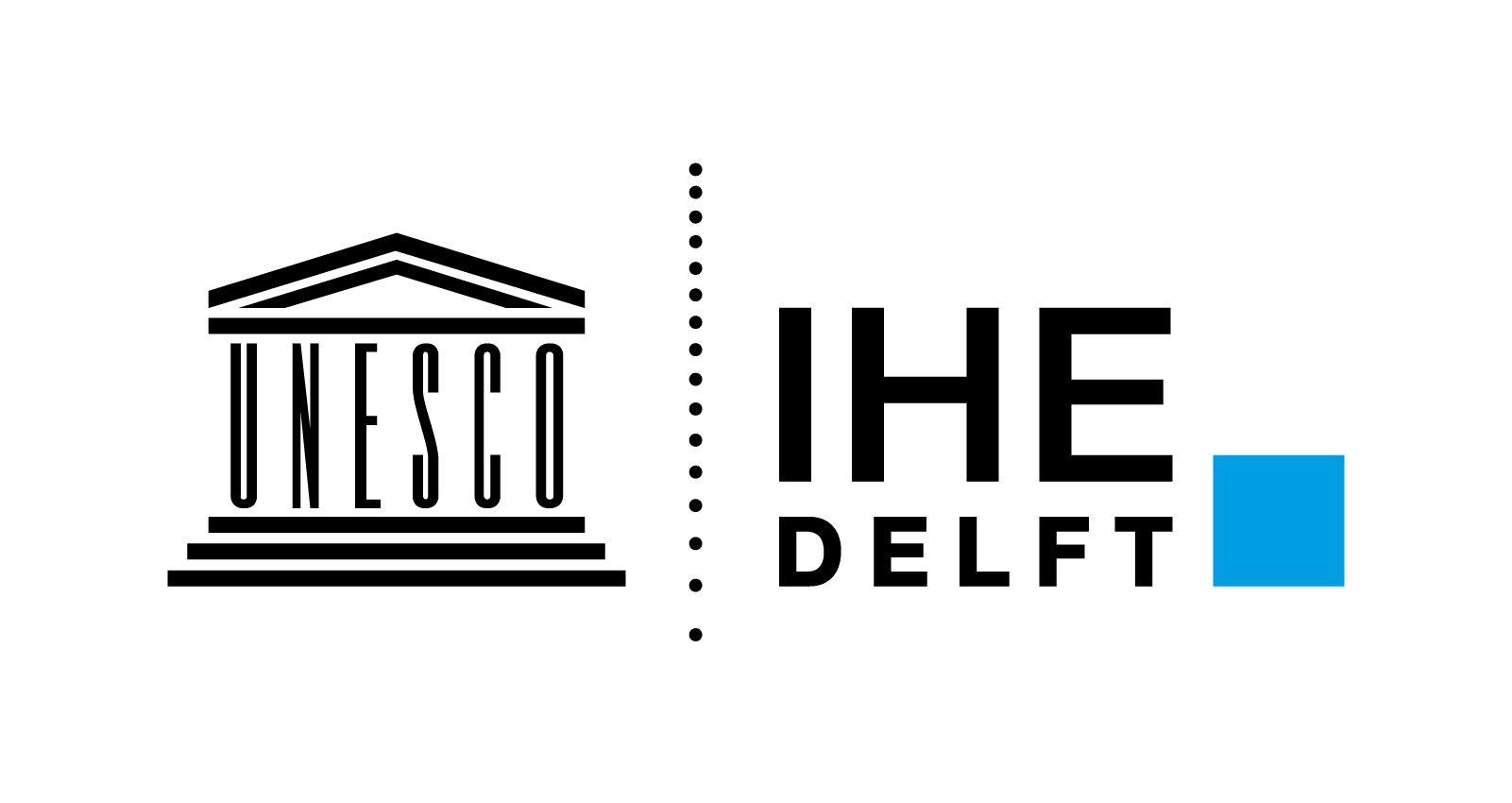 CONTENT
WELCOME AND AGENDA

RECAP OF THE PROJECT

PROJECT TIMELINE

PURPOSE AND FORMAT OF THE TRAINING
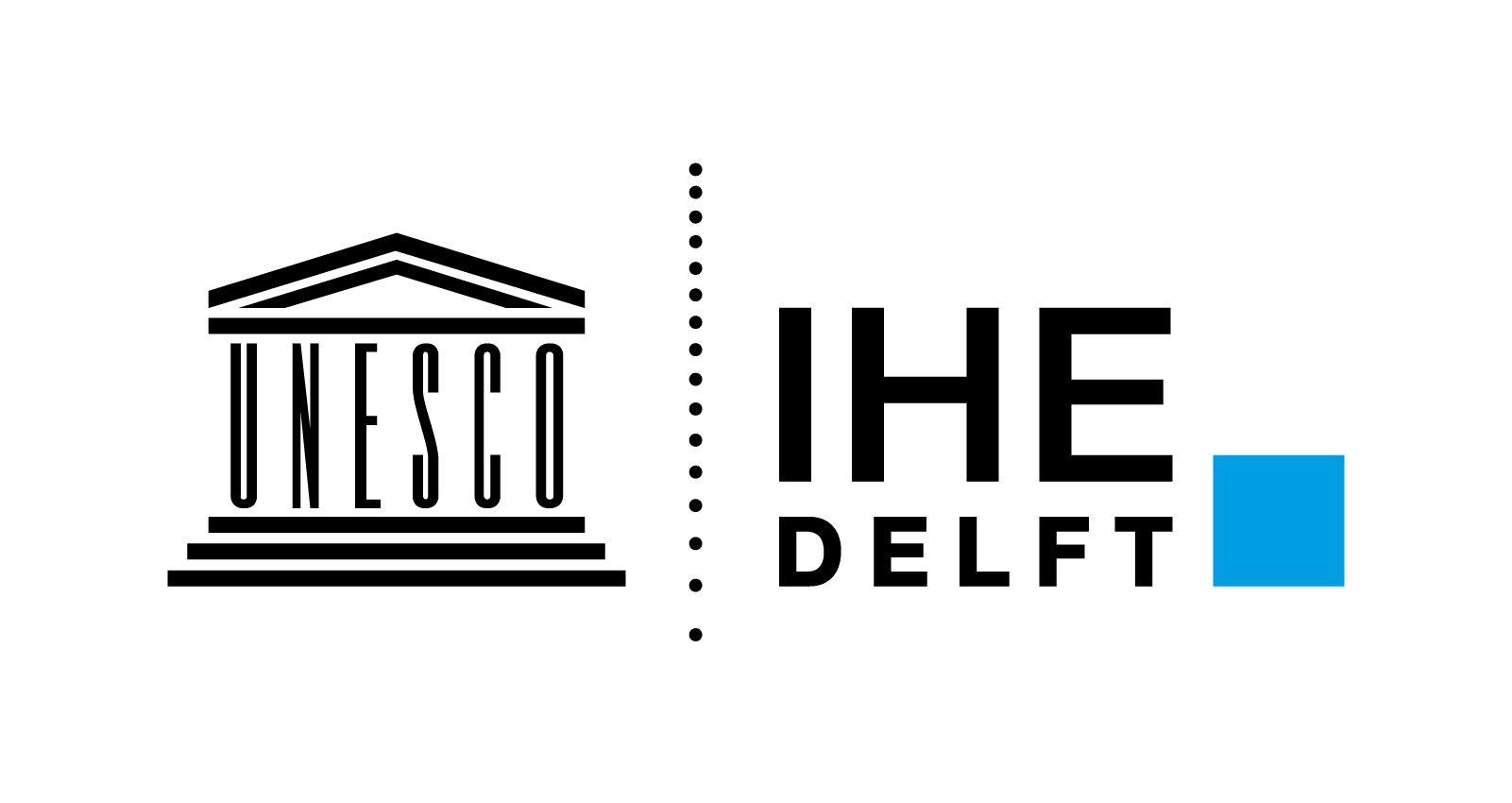 WELCOME AND AGENDA
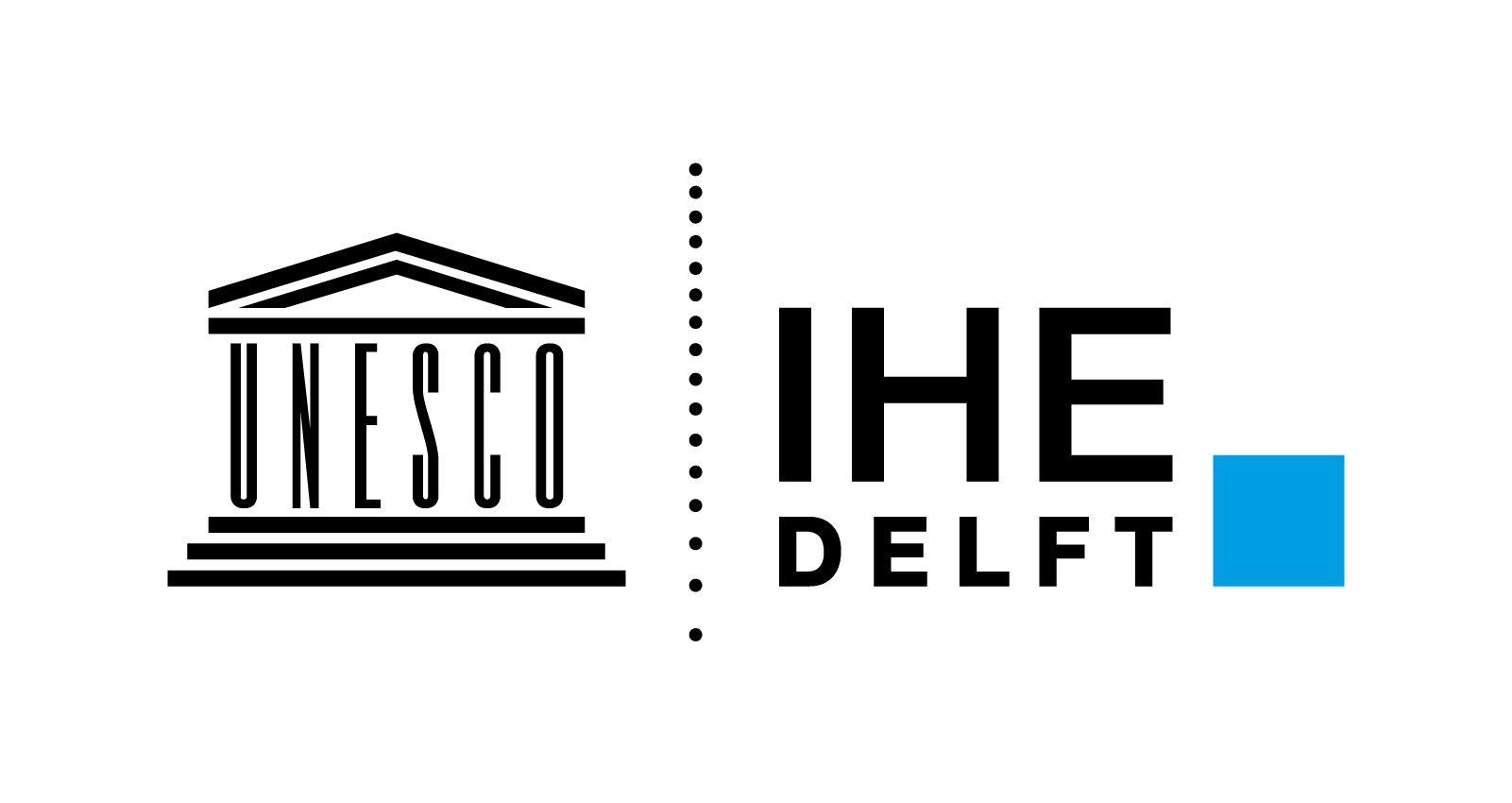 WELCOME AND AGENDA
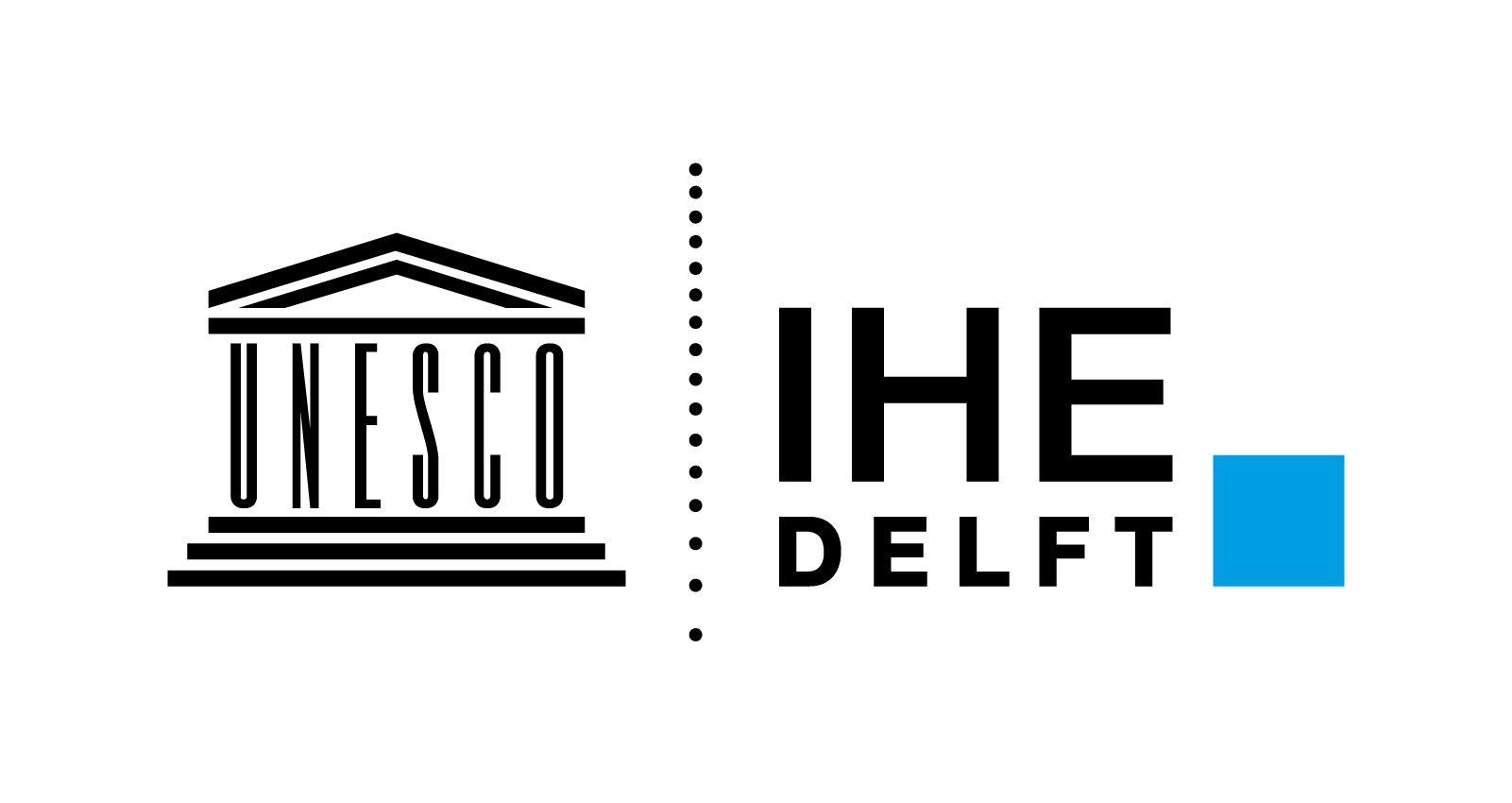 CONTENT
WELCOME AND AGENDA

RECAP/SHORT INTRODUCTION TO THE PROJECT

PROJECT TIMELINE

FORMAT OF THE TRAINING
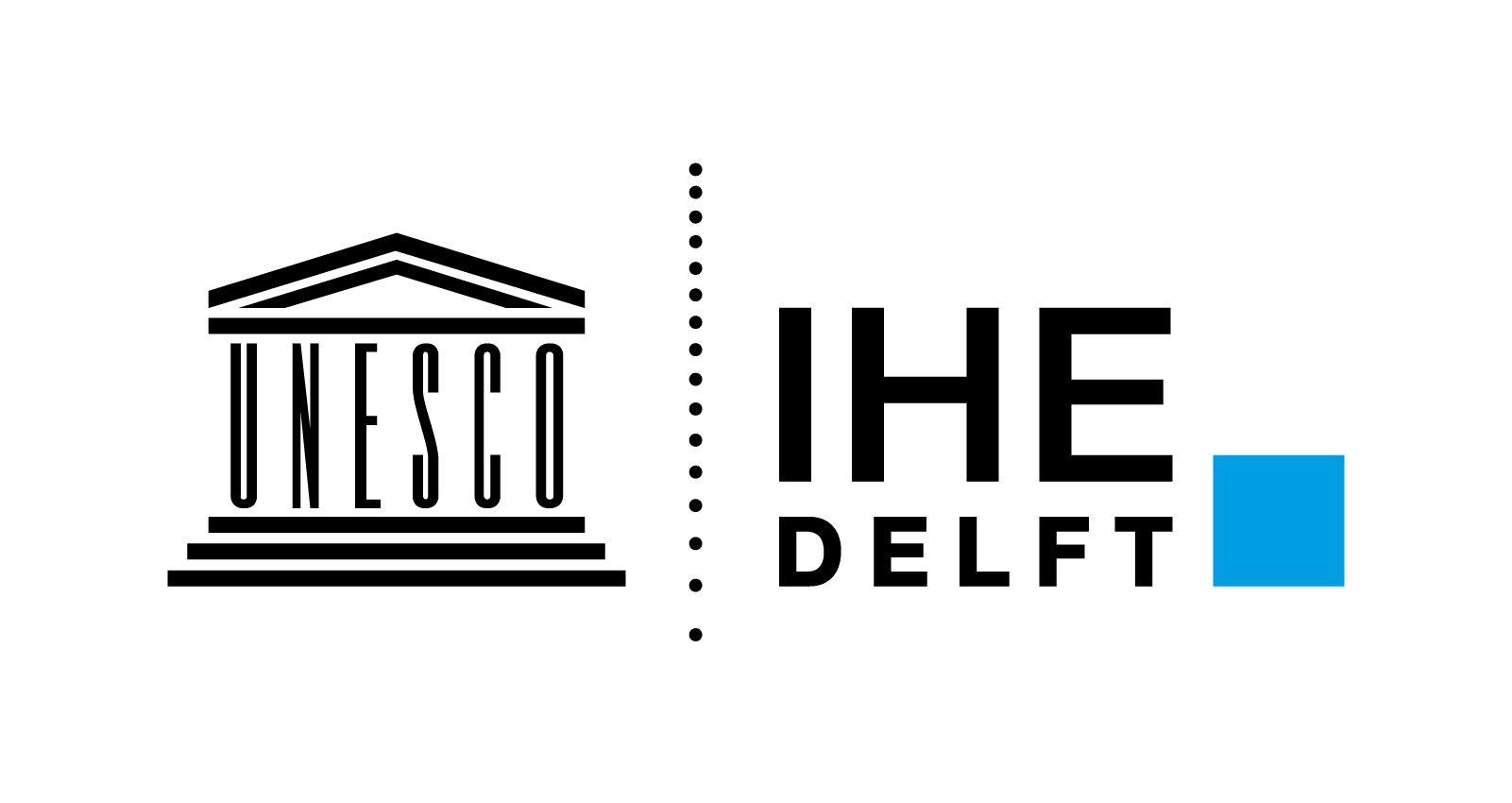 PROJECT INTRODUCTION – WHAT IS ALTWATER?
“Enabling the assessment of alternative water supply systems to promote urban water security in the Global South”

www.altwater.un-ihe.org

Funder:

DUPC2 – The Dutch Ministry of Foreign Affairs (DGIS) – UNESCO-IHE Programmatic Cooperation Second Phase.

Budget:

€542,600 over 4 years (2016-2020)
plus
€153,100 in co-funding – THANK YOU!
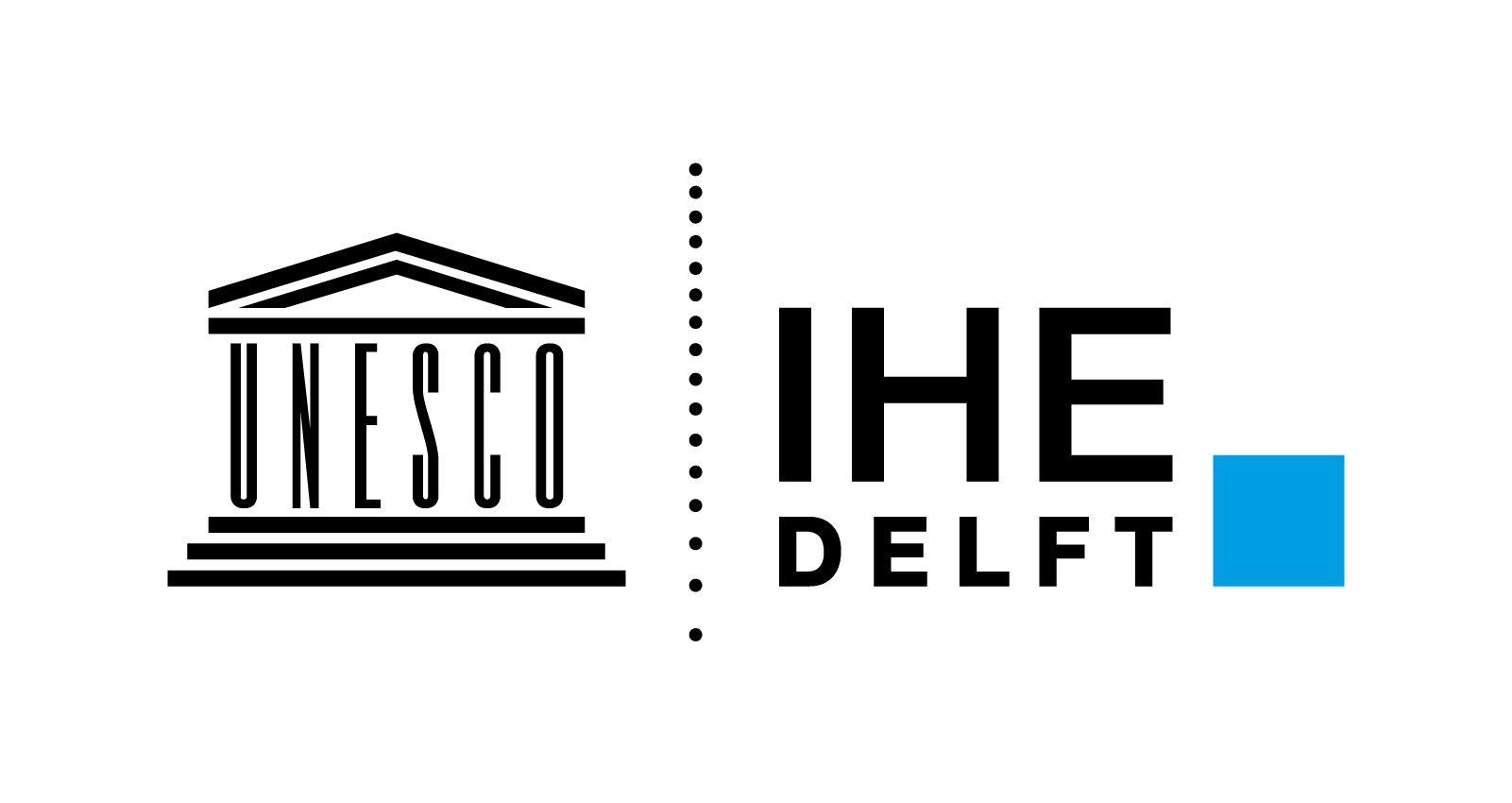 PROJECT INTRODUCTION – WHAT IS ALTWATER?
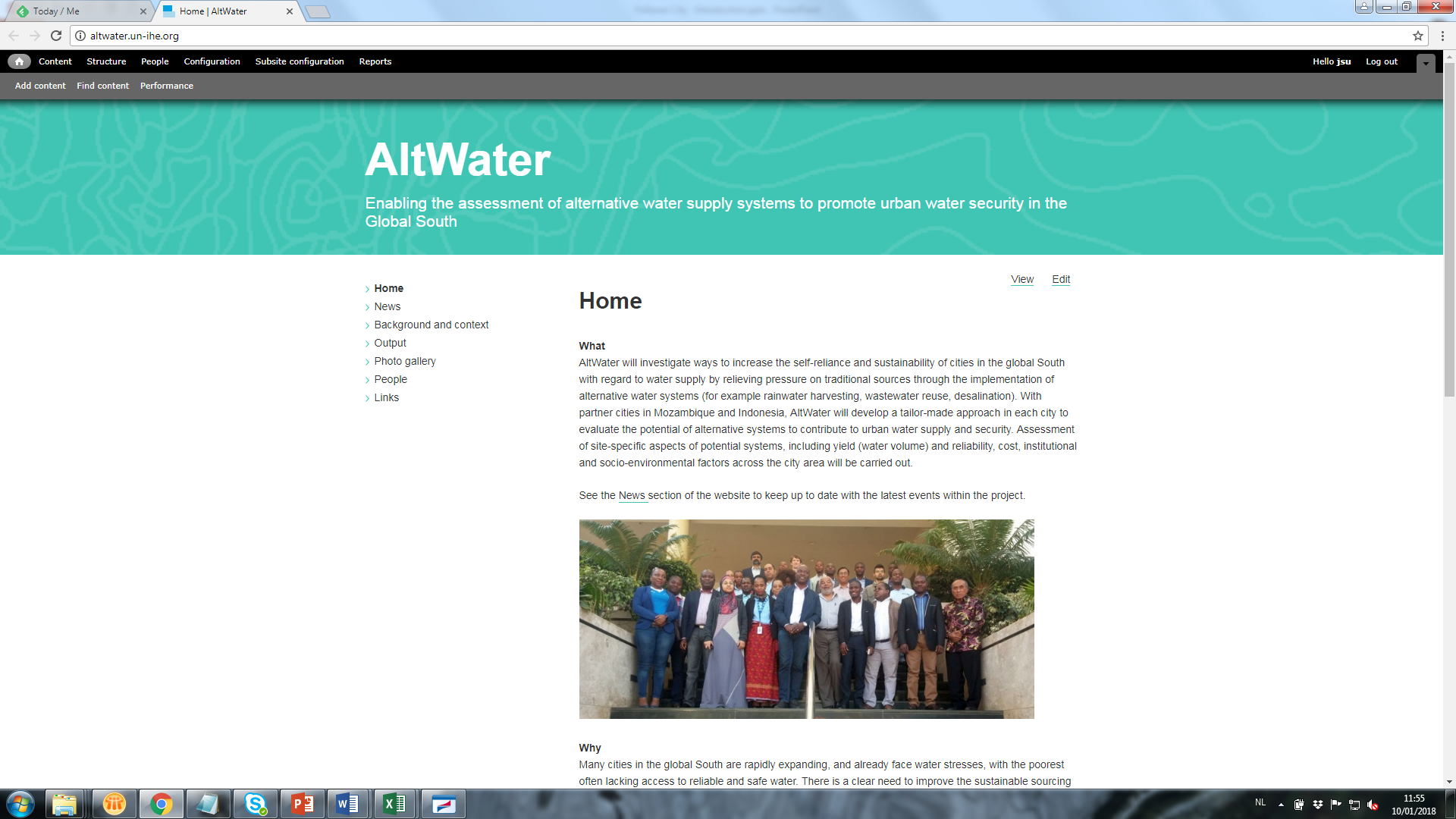 www.altwater.un-ihe.org
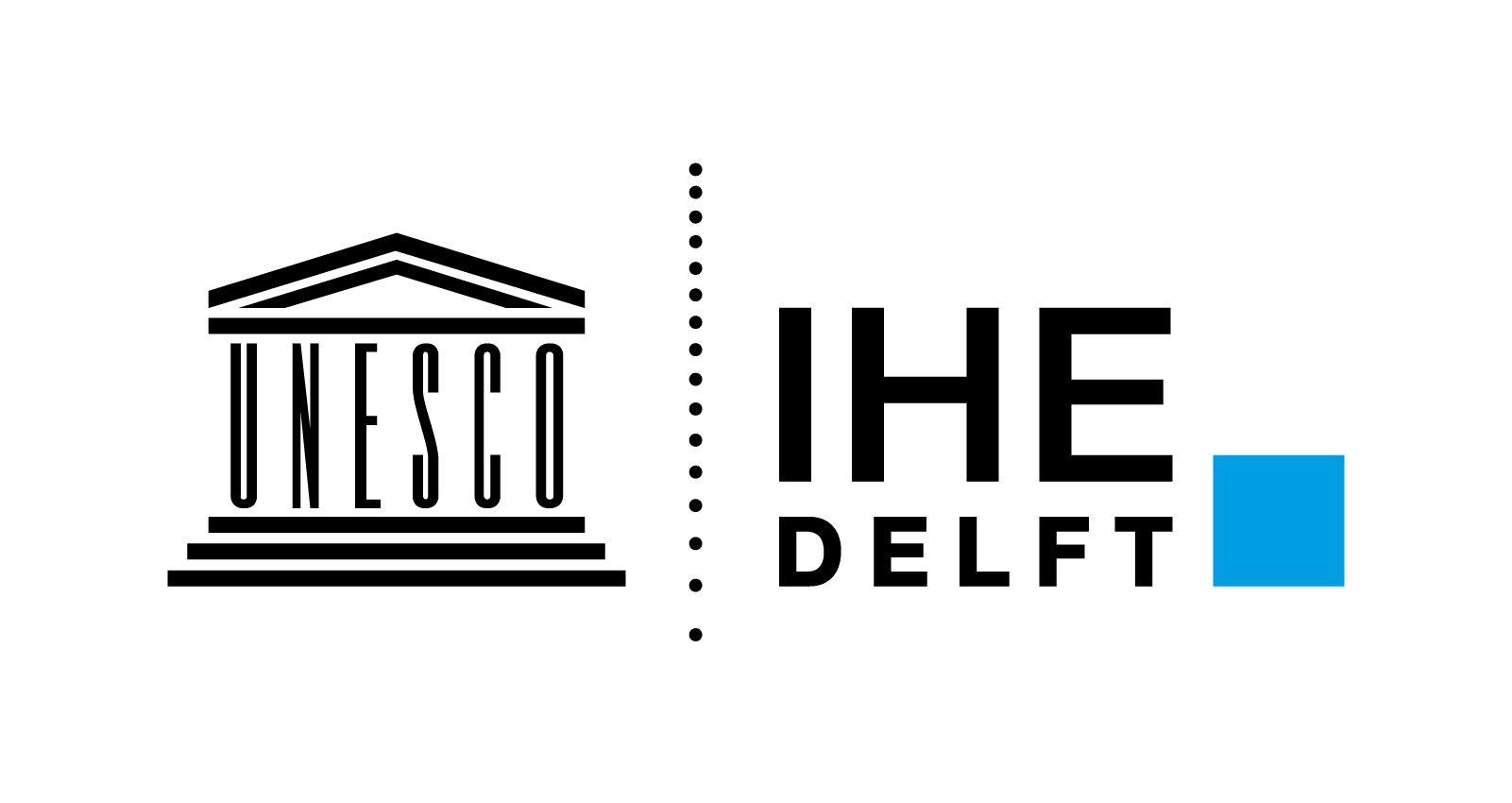 PROJECT INTRODUCTION
7 research activities

9 impact activities

Aims:

increase the self-reliance and sustainability […] with regard to water supply by relieving pressure on traditional sources through the implementation of alternative water systems. 

With partner cities […] this project will […] evaluate the potential of alternative systems to contribute to urban water supply and security. 

Assessment of site-specific aspects […] will be carried out.
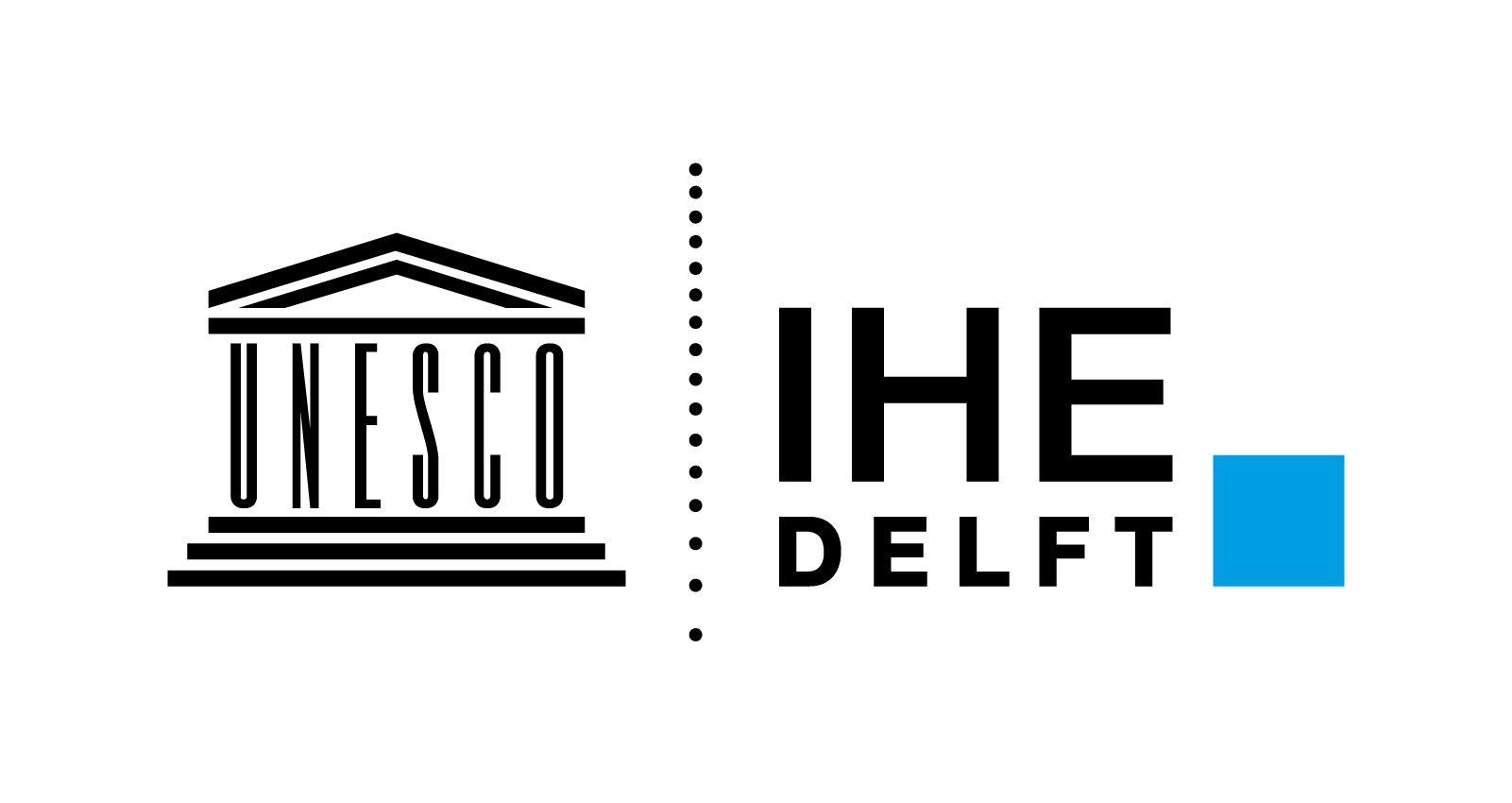 PROJECT ACTIVITIES
OVERALL APPROACH
2. Potential change scenarios 
to water supply and demand
1. Baseline analysis
3. Identification of plausible 
alternative water supply solutions
4. Deployment scenarios
6. Synthesis and communication 
of findings
5. Quantification of contribution of 
alternatives to supply based on scenarios
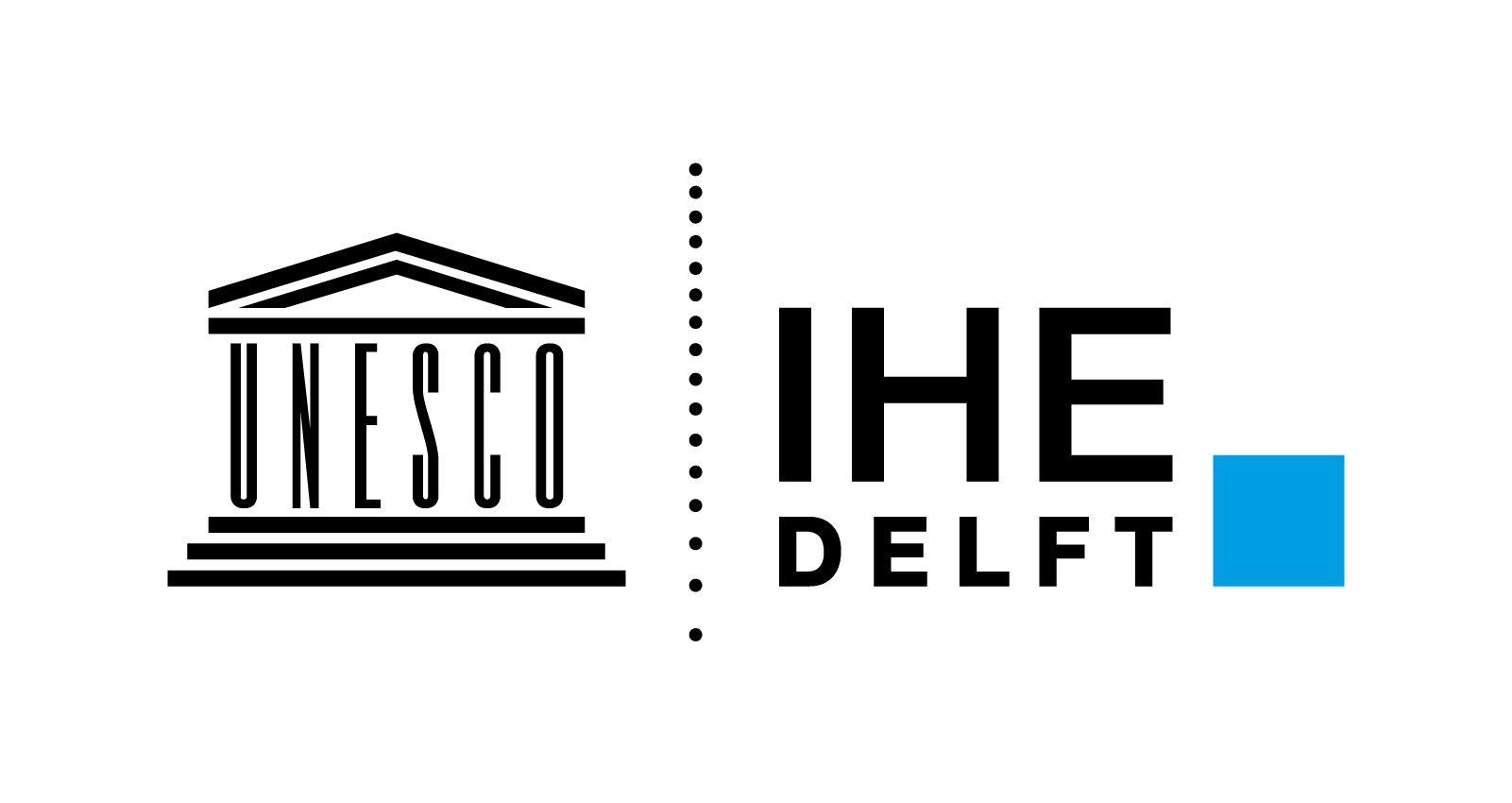 PROJECT ACTIVITIES
Leader-follower city approach
	
	Means that project activities are staggered – leaders already started

Promote city-to-city learning and cooperation

Learn from each other

Share experiences, advice, ideas…

Promote longer term collaboration
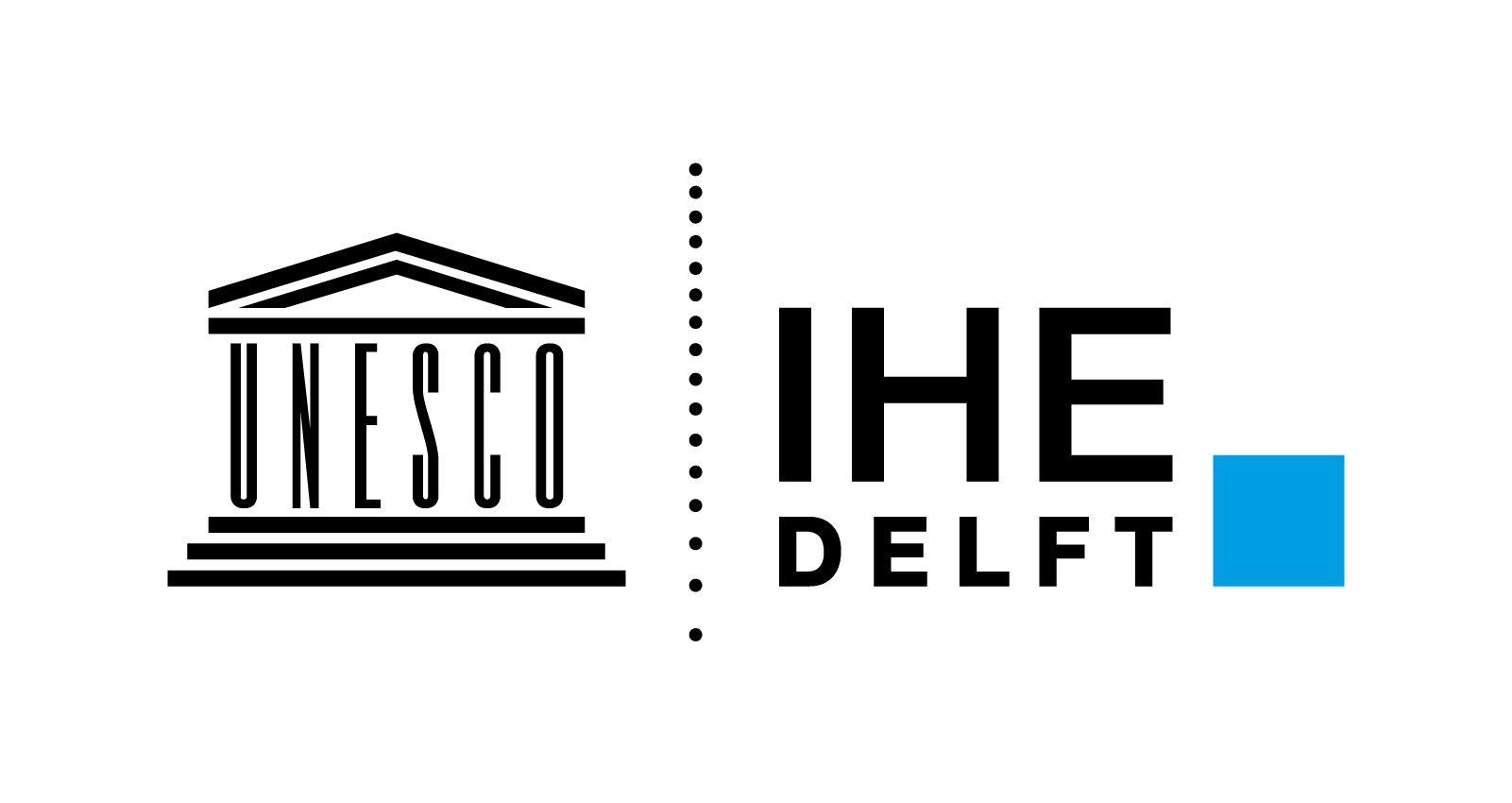 PROJECT ACTIVITIES
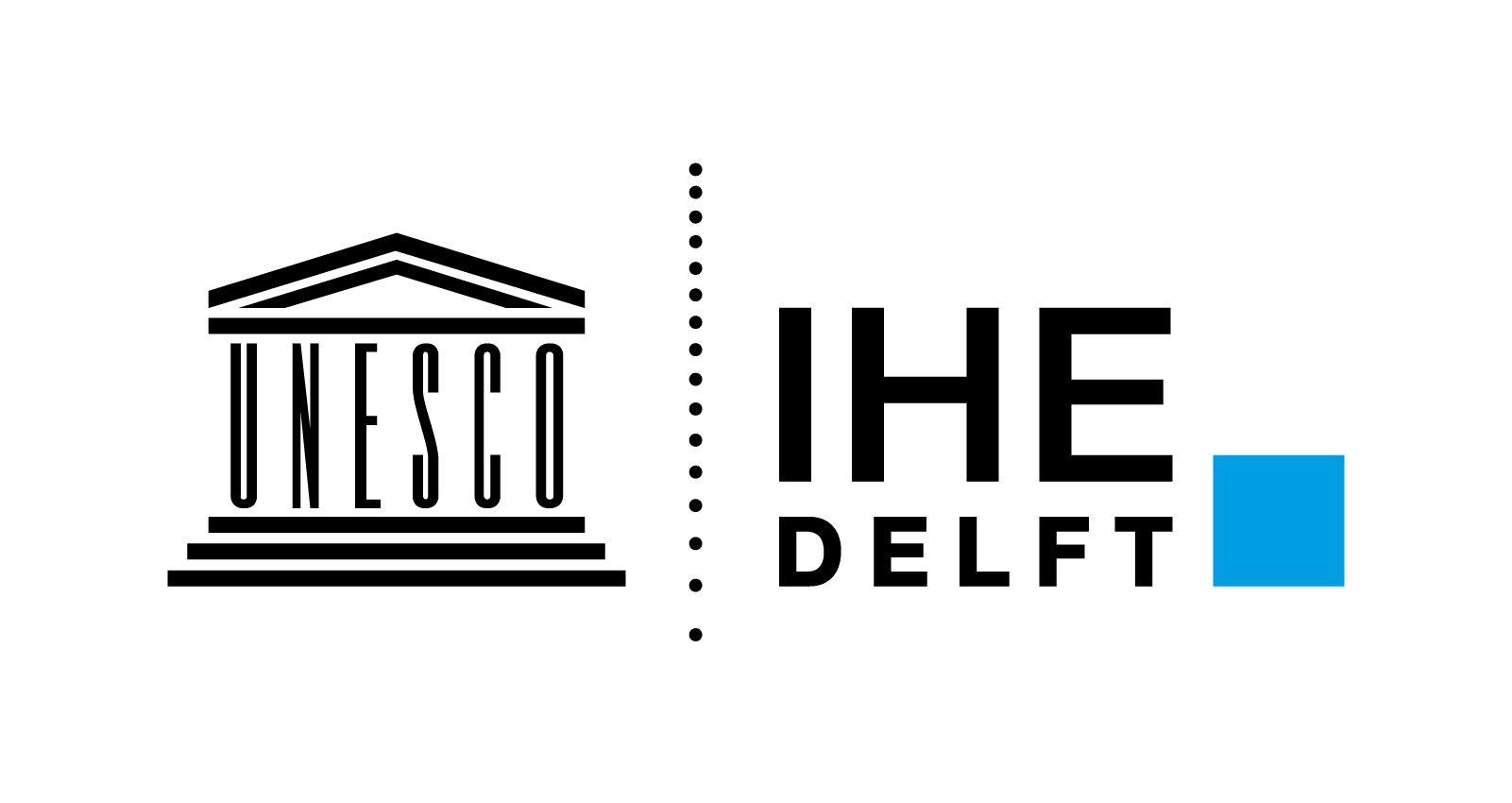 CONTENT
WELCOME AND AGENDA

RECAP OF THE PROJECT

PROJECT TIMELINE

FORMAT OF THE TRAINING
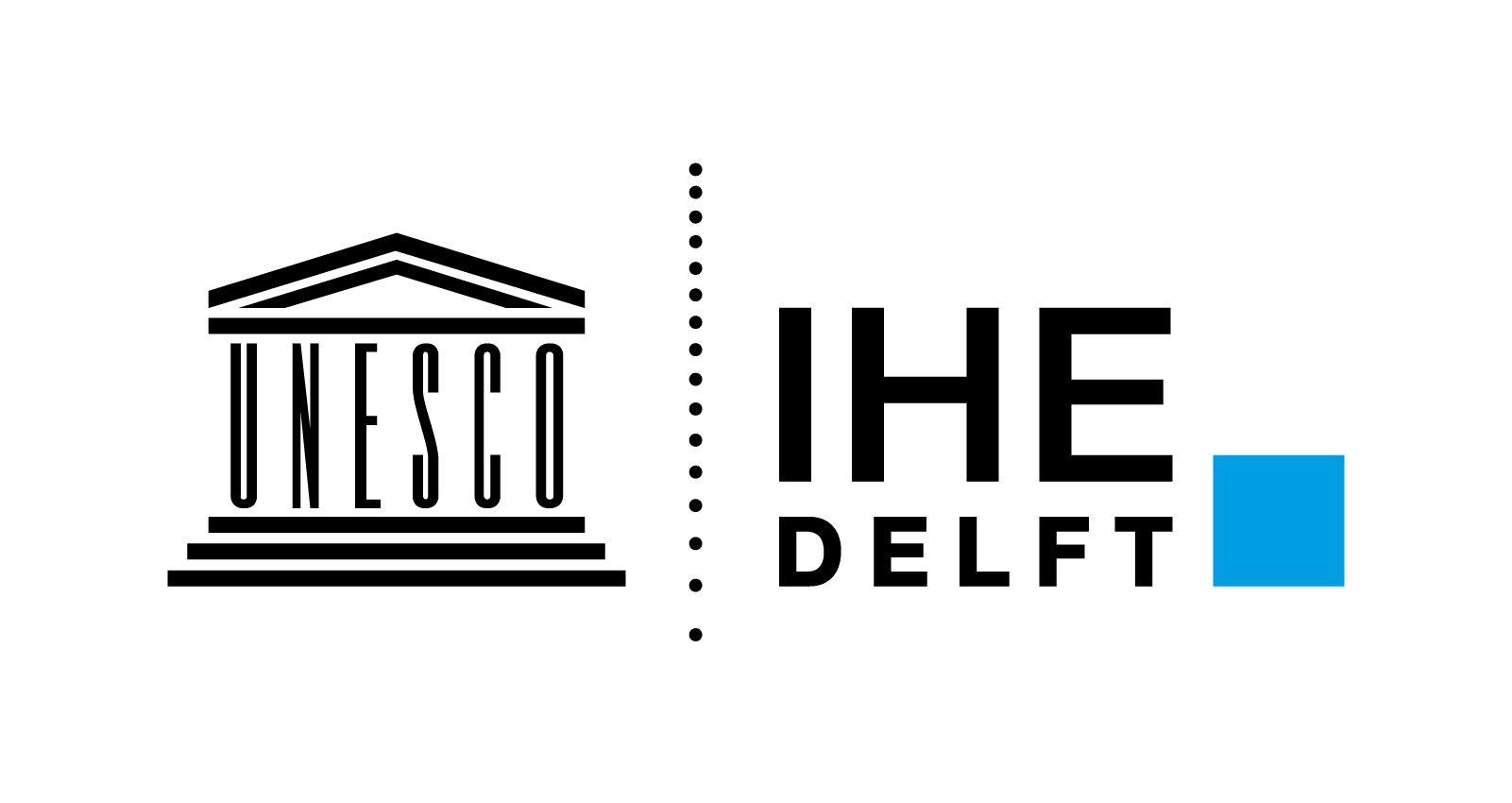 PROJECT TIMELINE
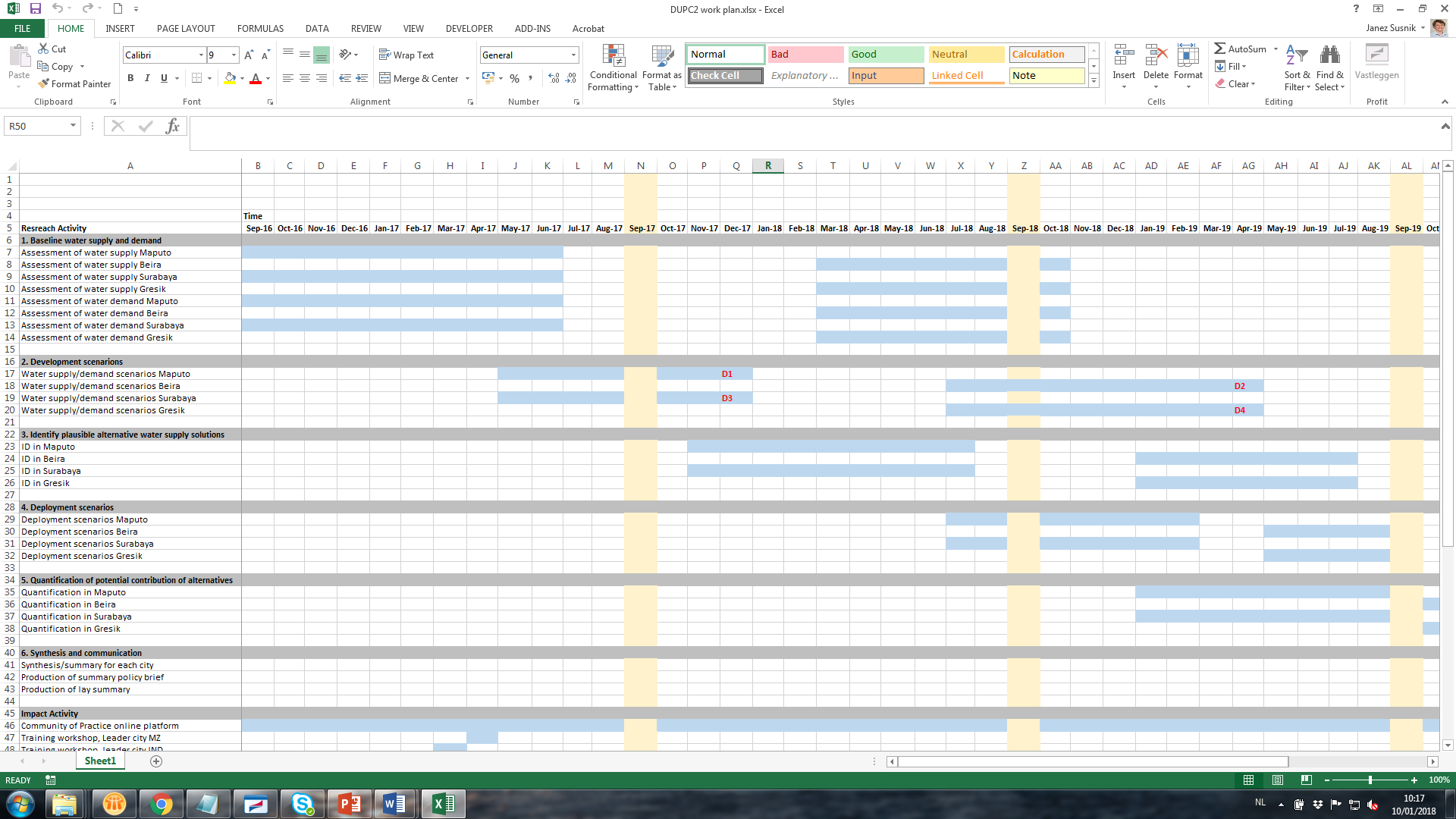 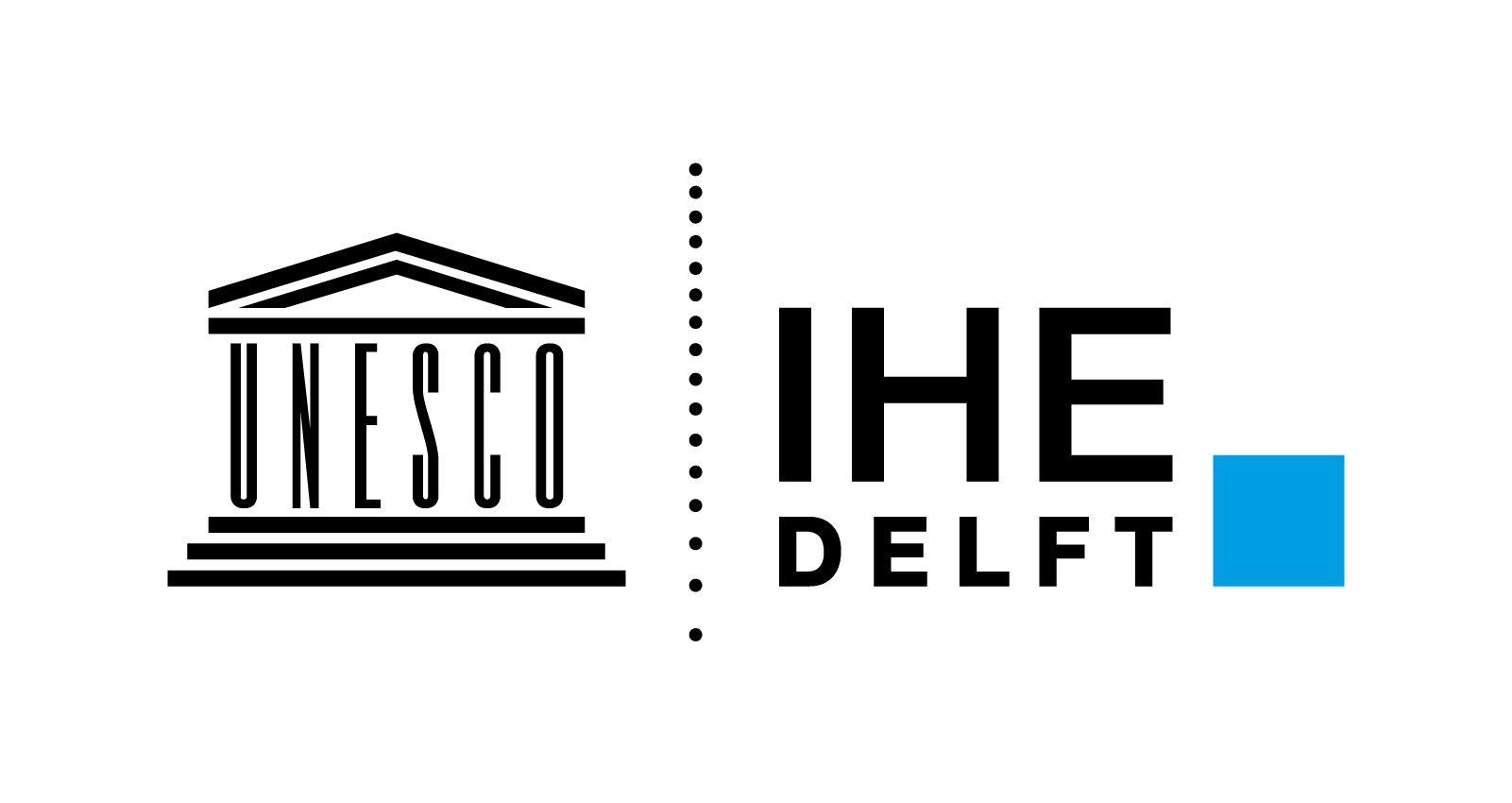 PROJECT TIMELINE
YEAR 1 (September 2016-September 2017)


Clarity on local partners needs and requirements

Define baseline urban water supply and demand characteristics (Done for lead cities – follower cities now to start in 2018)

Begin definition on climate and socio-economic development scenarios – water supply/demand scenarios (Ongoing for lead cities – follower cities now to start in 2018)

ONGOING: Launch and maintenance of the Community of Practice online platform, website and SDI for partners and other interested parties.
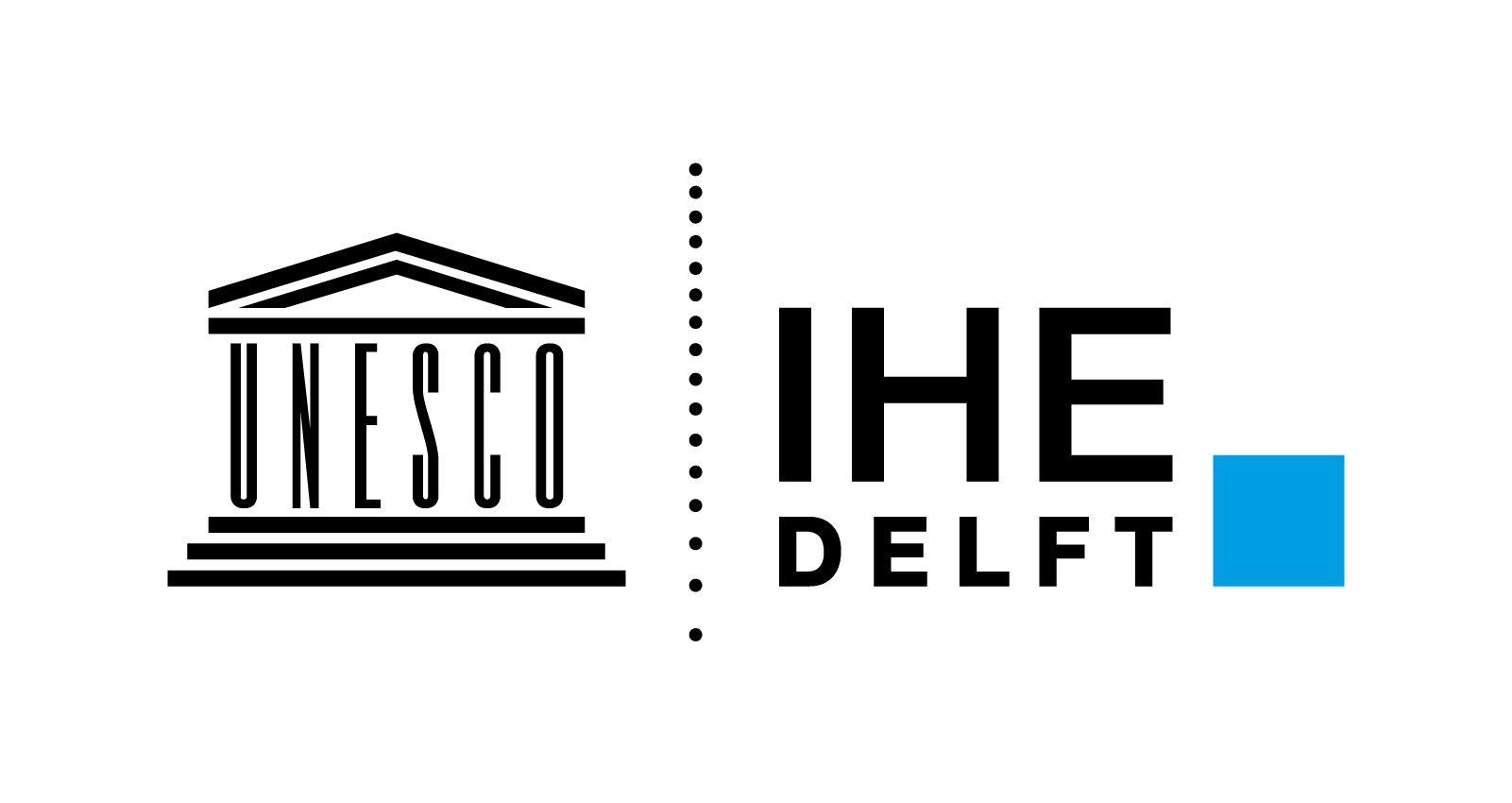 PROJECT TIMELINE
YEAR 2 (September 2017-September 2018)


Continue definition on climate and socio-economic development scenarios and finalise/agree on these scenarios early in year 2 (underway for lead cities. Follower cities to start in 2018).

Begin discussions surrounding feasible alternative water systems in each location for leader cities (follower cities do this later)

Major effort on analyzing feasible alternative water systems in each location.

Hold training and guidance workshops in ‘follower cities’:

Early year-2: leader-follower training workshops under IHE guidance
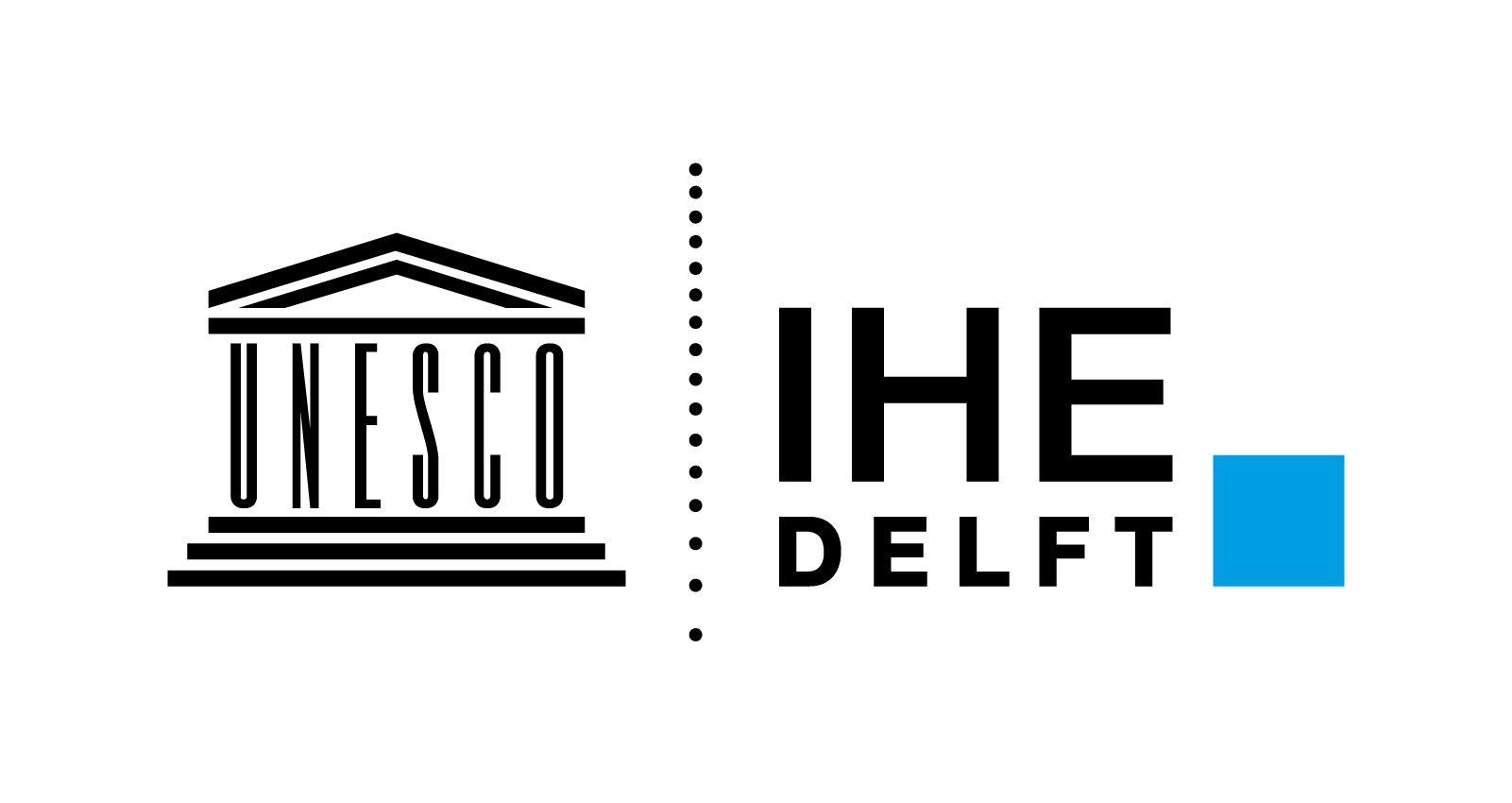 PROJECT TIMELINE
YEAR 3 (September 2018-September 2019)

Scenarios of deployment potential/social acceptability/etc.

Quantification of the contribution of the identified alternative systems taking into account the climate, socio-economic and alternative system deployment/rollout scenarios.

Begin analyzing results with partner input

Follower cities (Beira, Gresik) are well in the process – collecting baseline and future data, assessing alternative systems, generating results
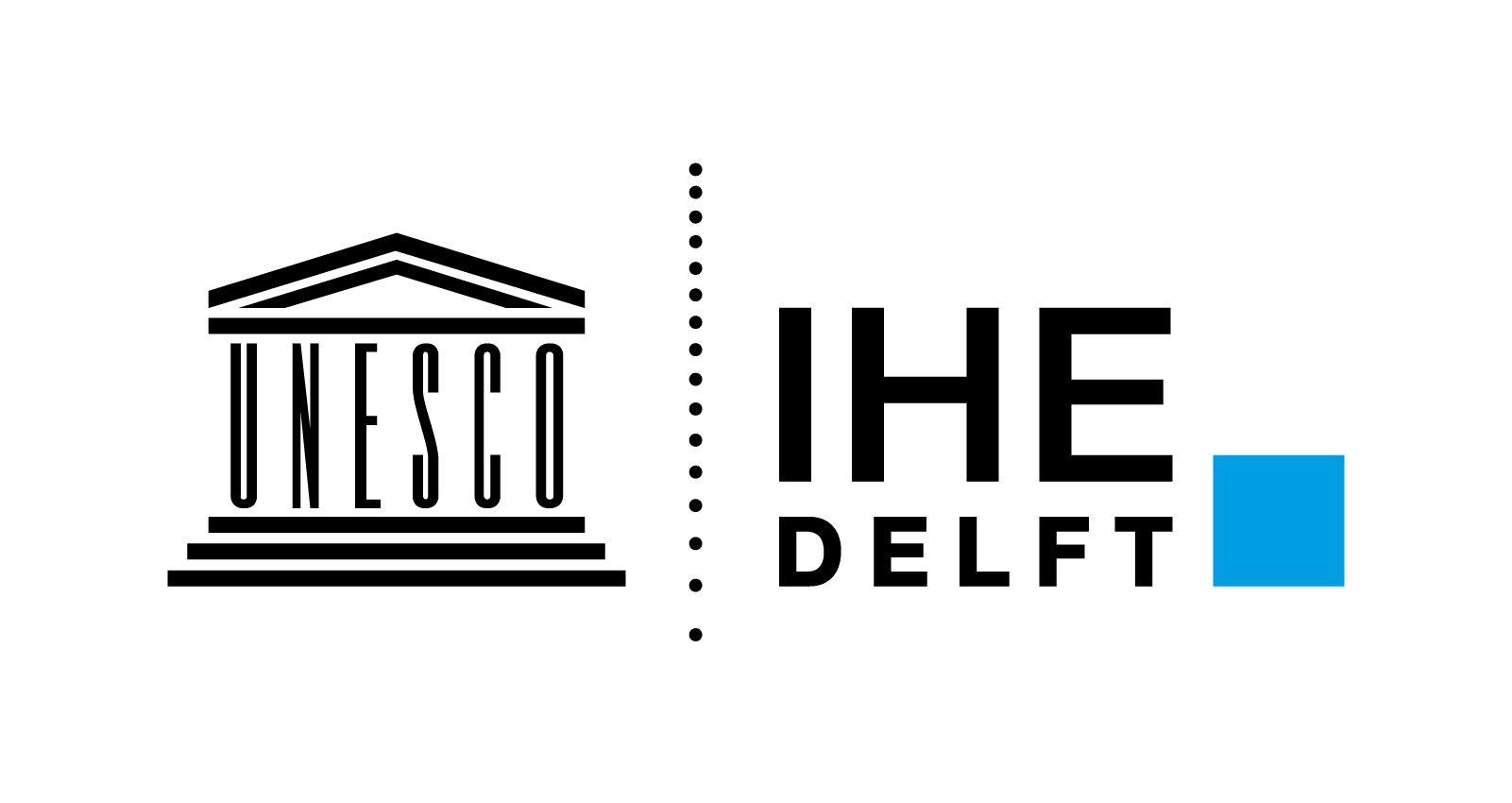 PROJECT TIMELINE
YEAR 4 (September 2019-September 2020)


Results analysed and summarized for input to:

	-policy briefs translated to local language
	-scientific conferences
	-scientific papers (all open-access, partners as authors)

Final workshops: one in each country

	-presentation of main findings
	-publication of bespoke policy briefs
	-next steps, further rollout and future collaboration
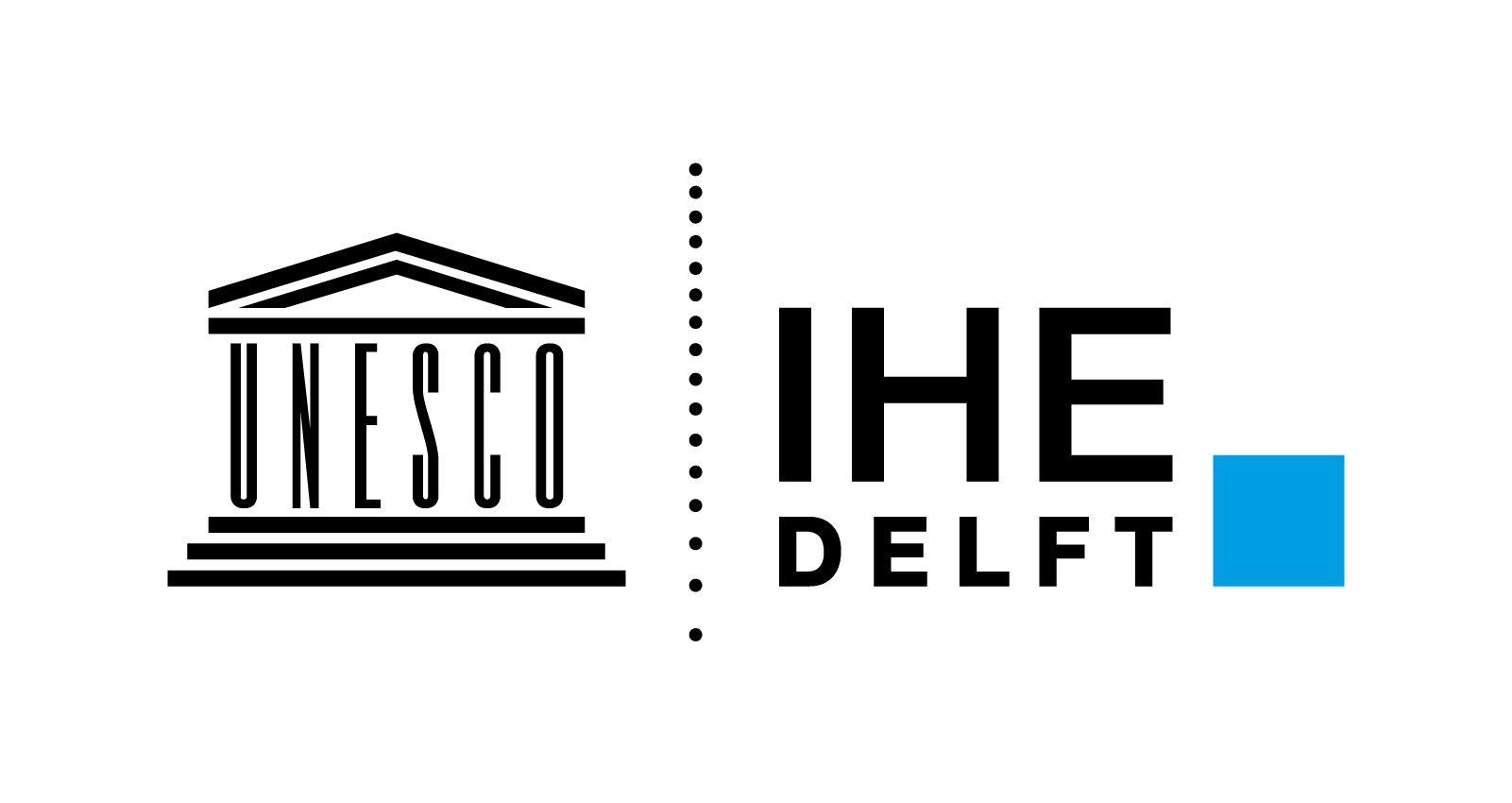 THE WORKSHOP
Note on water quality in AltWater

AltWater primarily considers water quantity, however water quality is also critically important and must be considered to some degree. 

The cost of treatment is strongly related to source water quality. Also, water quality must be fit-for-purpose. Therefore some minimum information regarding this will be useful for the project aims:

i) what treatment is carried out and what treatment stages are applied for water supply;
ii) whether these stages differ for different water sources (if applicable), and;
iii) whether or not water meets minimum national water supply standards for quality, and what your quality assessment procedures are;
iv) intended use of alternative water supply.
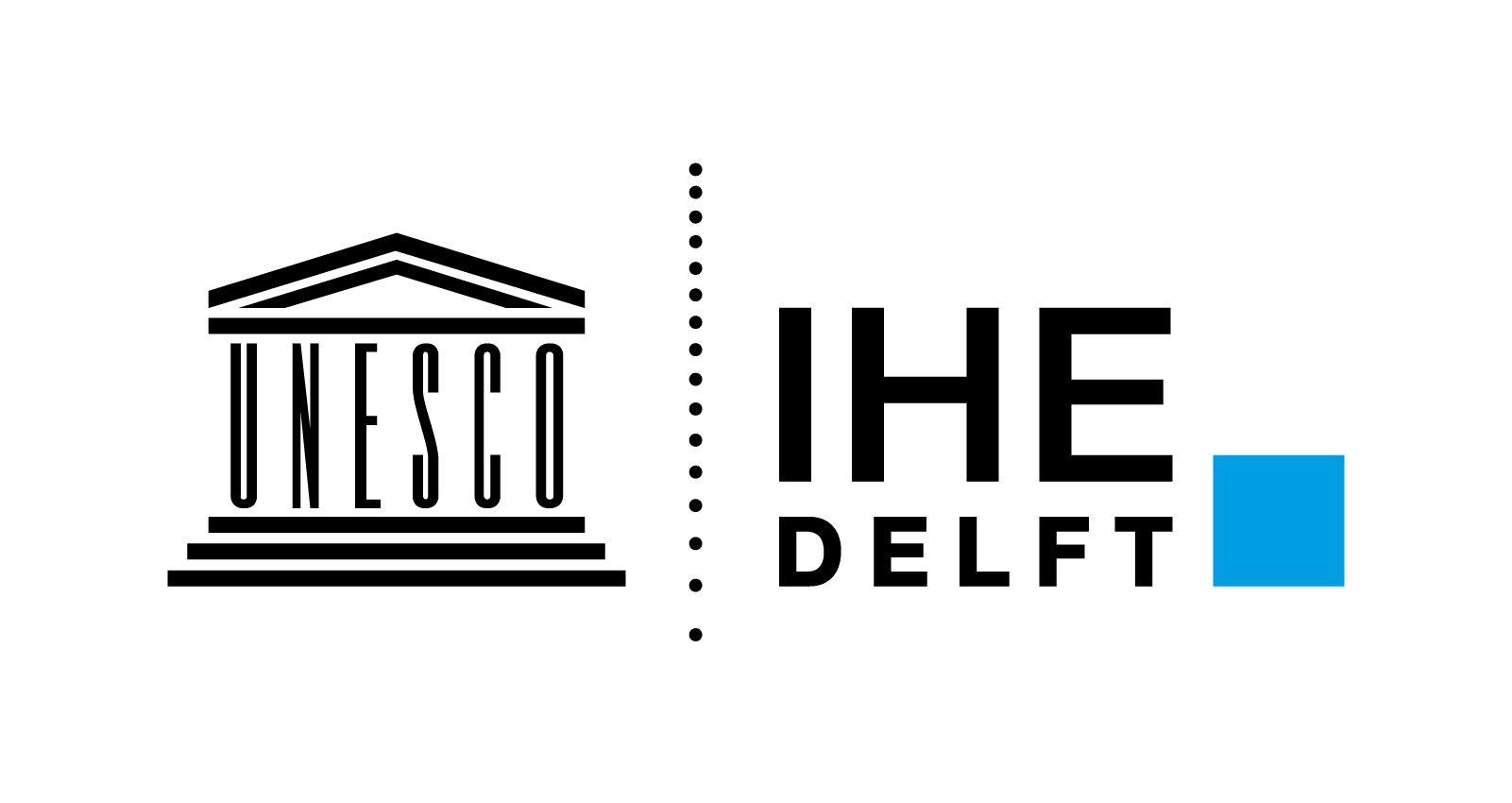 THE WORKSHOP
Project assumptions

All through this project a number of assumptions will have to be made. For example:

-assumed population growth and socio-economic change
-assumed uptake of a certain alternative water supply typology
-assumptions about roof sizes and suitability
-assumptions about water treatment levels
-…

We will come back to this when talking about assessing alterative water sources
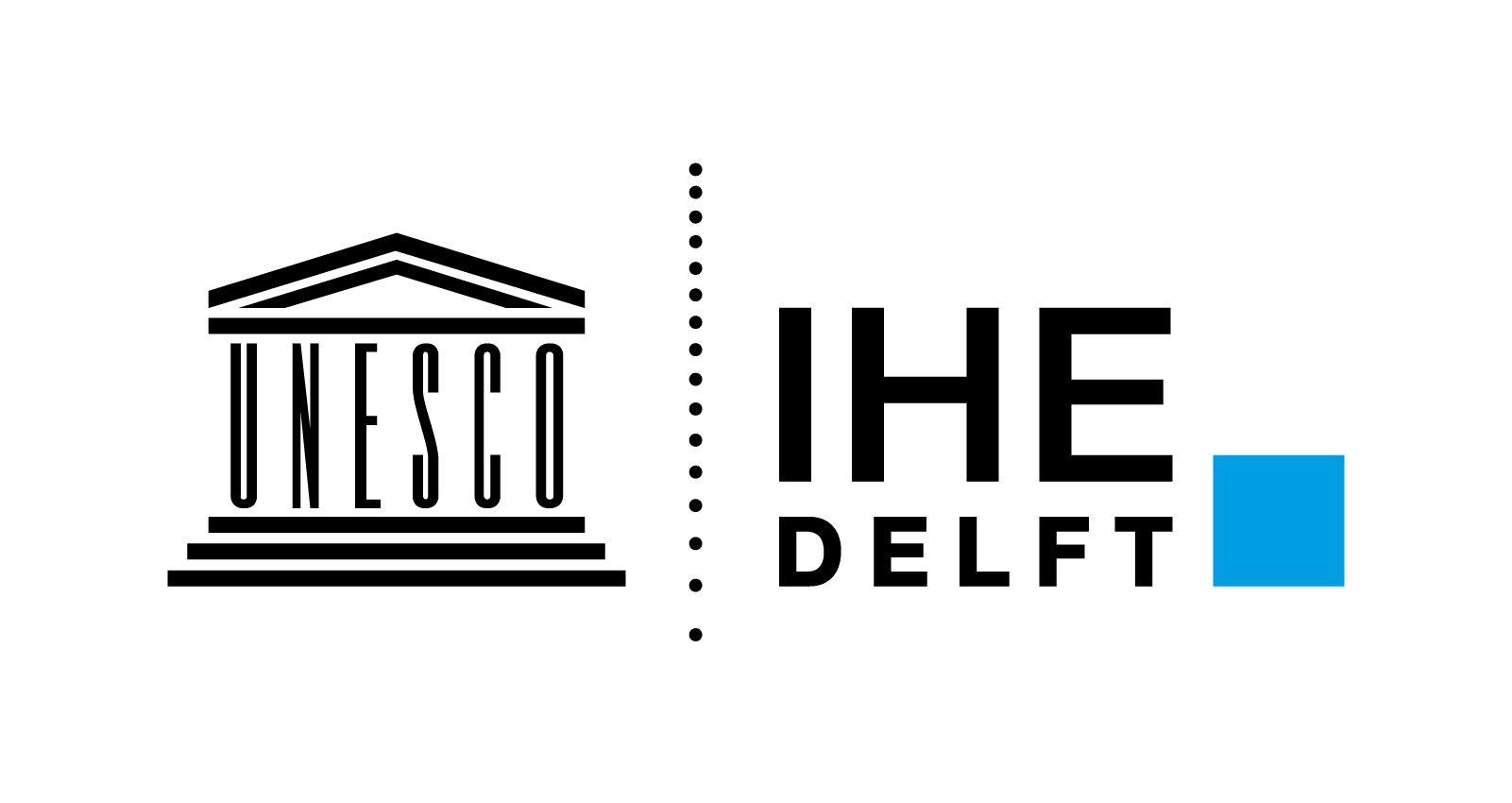 THE WORKSHOP
Location/scale/mapping/data

For smaller scale/decentralized systems, spatial data is important (e.g. distance to source  use, costs (transport, energy), topography, etc.).

Always consider: where is the supply? Where is the demand? What are the demands? What are the challenges? (now and future)

Spatial unit of analysis? Whole city? Contribution of alternative types in each city will differ. Site-specific detail.

Need to clarify this as it affects data collection and the ultimate analysis.

Cities to help here in defining needs!
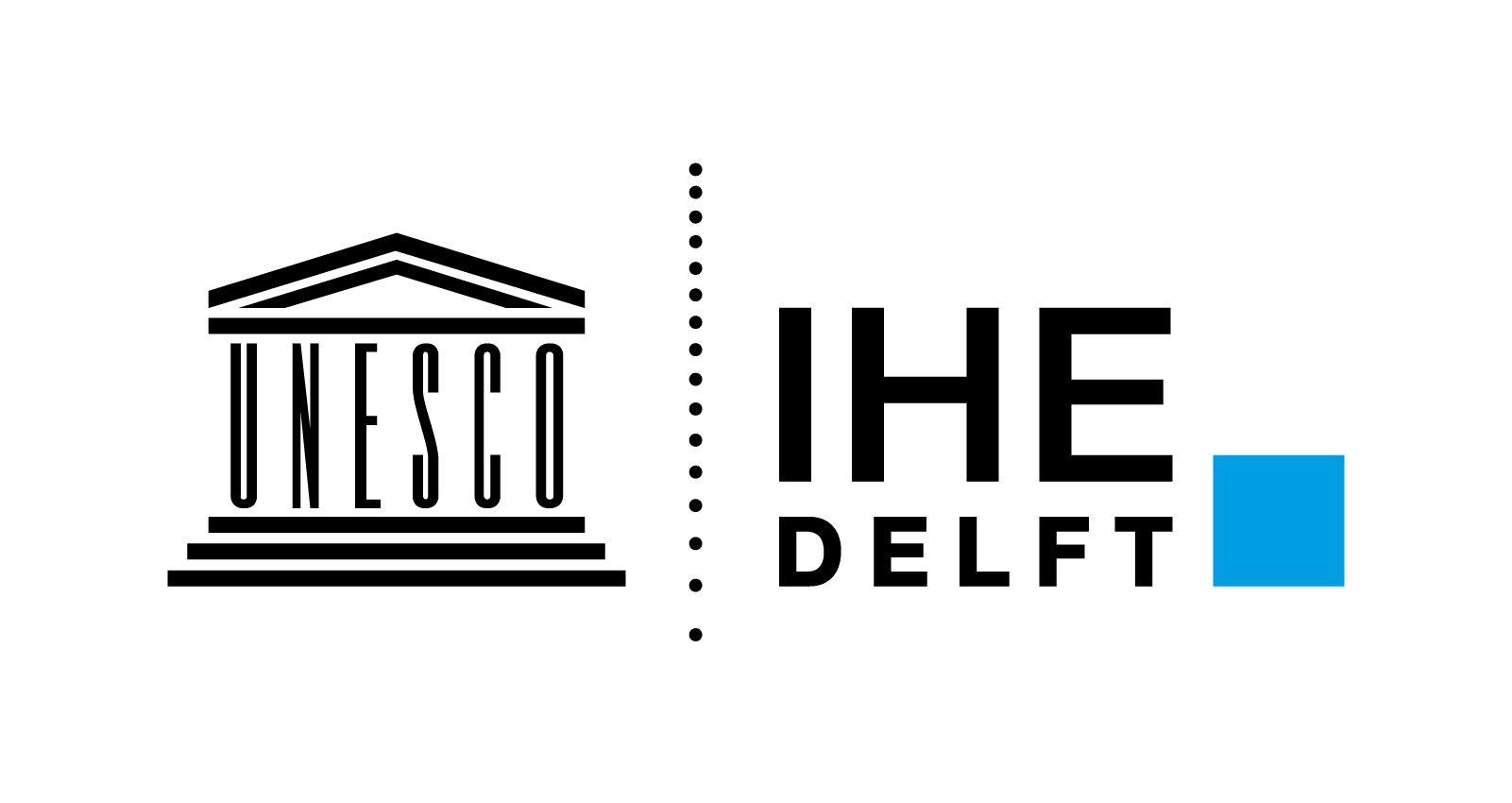 CONTENT
WELCOME AND AGENDA

RECAP OF THE PROJECT

PROJECT TIMELINE

PURPOSE AND FORMAT OF THE TRAINING
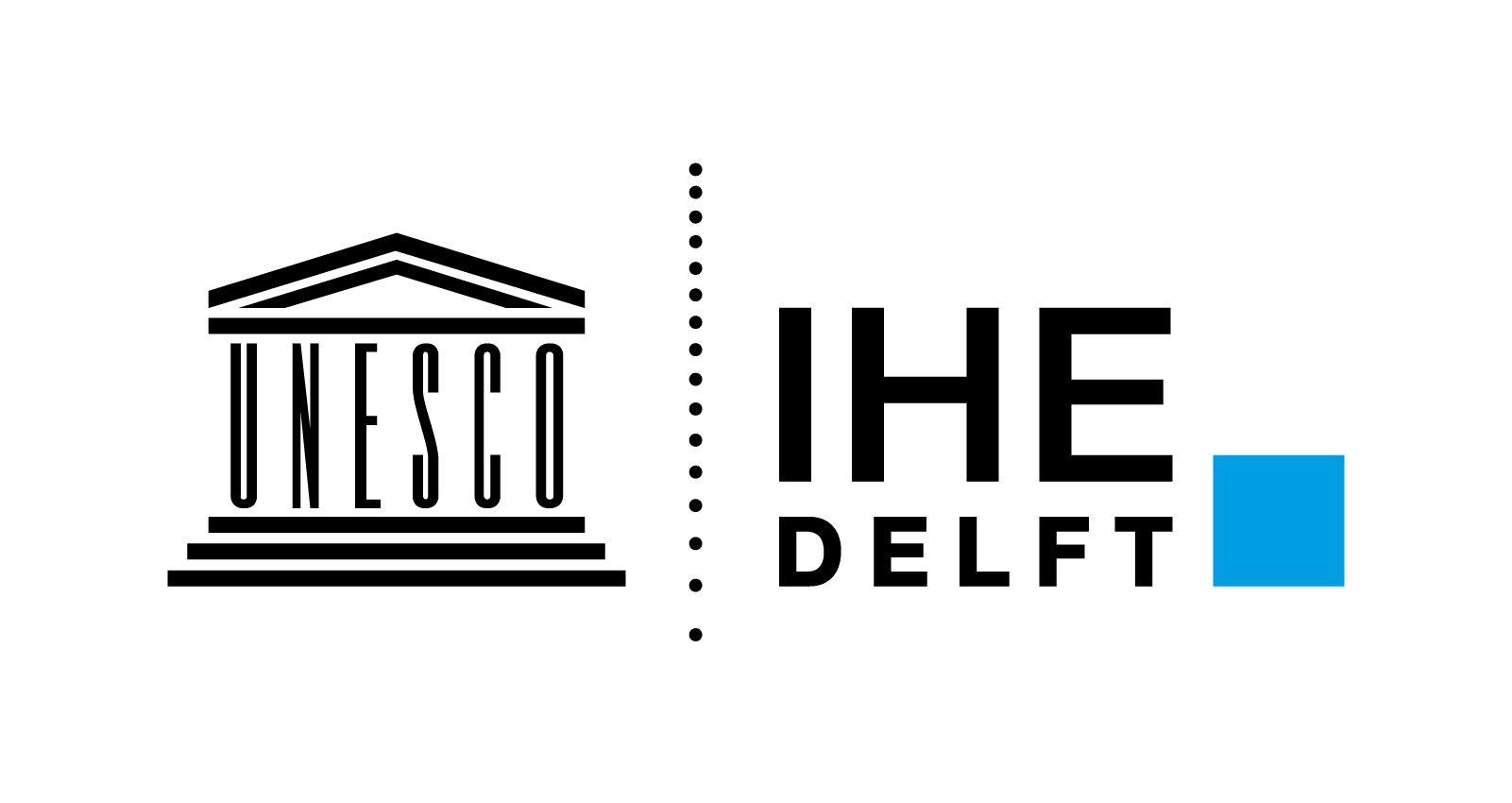 PURPOSE
Purpose:

To introduce follower cities (Gresik) to AltWater and get you started

To get an update from leader cities and for them to share experiences

To have intense discussions on relevant alternative water issues in both locations (Surabaya and Gresik) – ‘intervision issues’ 

-two intervision issues for each city
-city representative presents the issue
-followed by discussion, ideas, knowledge sharing by all stakeholders.

4)   To keep the spirit in AltWater going.
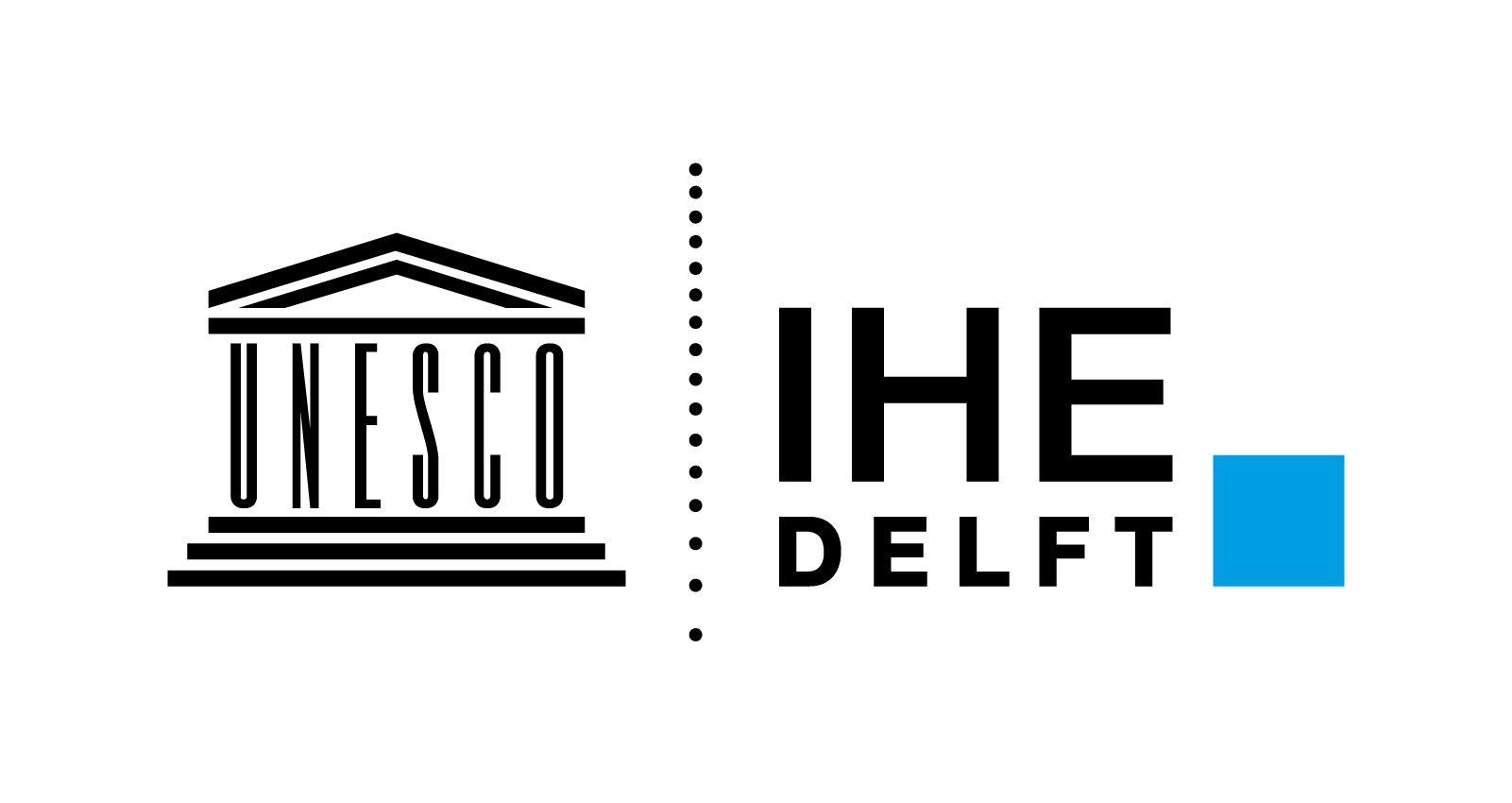 PURPOSE
What is the general process for follower cities?

Same as for the leader cities. In general:

Baseline analysis of water supply and demand in Gresik. What is the situation now? Key issues? Institutional framework?

What are expected water supply and demand changes by 2030? Major points for consideration?

Assessment/identification of potential alternative water sources

Deployment/uptake scenarios

Quantification of potential contribution

Summary and relevance for local water supply policy.
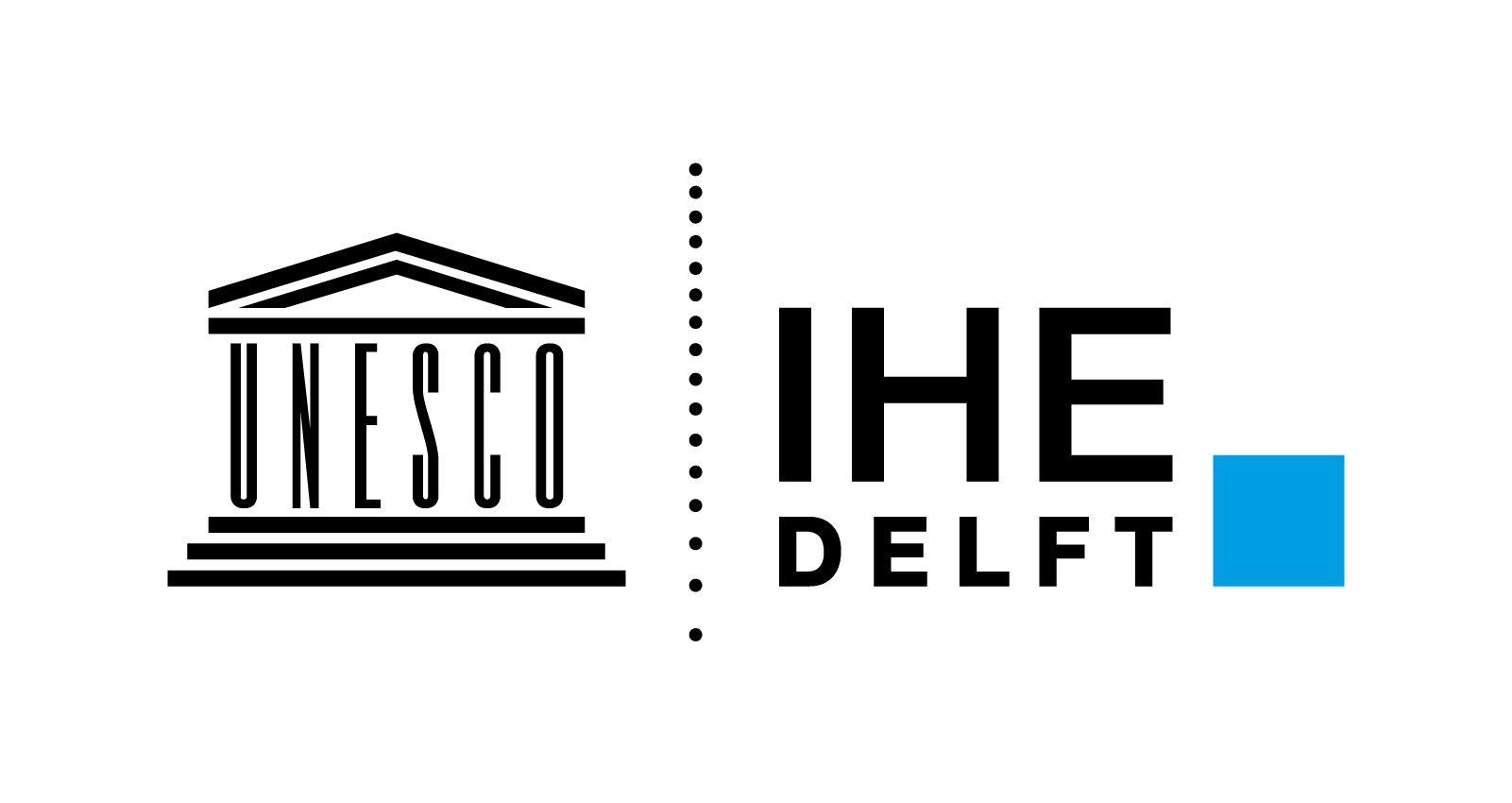 PROJECT ACTIVITIES RECAP
OVERALL APPROACH
2. Potential change scenarios 
to water supply and demand
1. Baseline analysis
3. Identification of plausible 
alternative water supply solutions
4. Deployment scenarios
6. Synthesis and communication 
of findings
5. Quantification of contribution of 
alternatives to supply based on scenarios
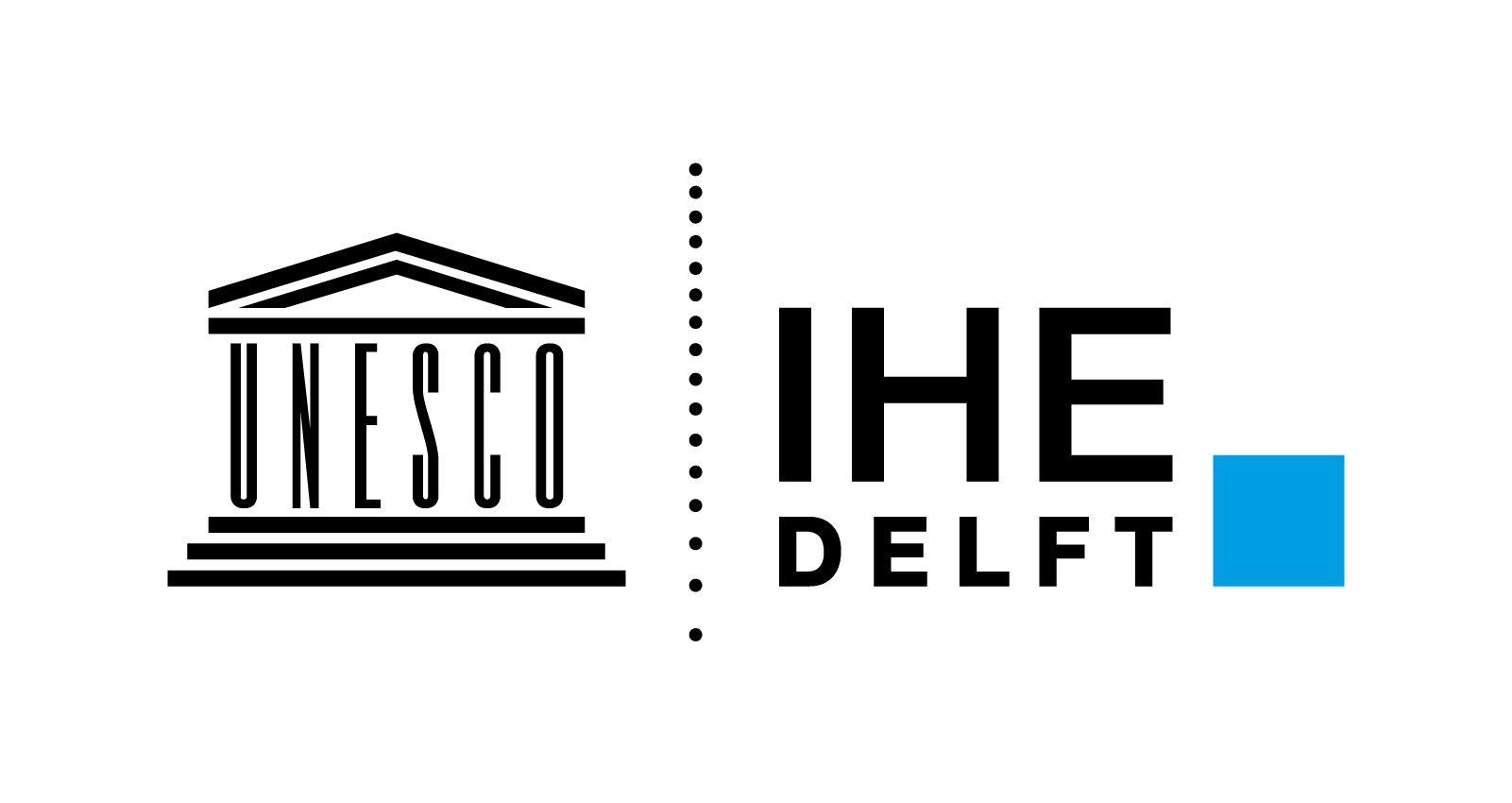 FORMAT
Format of this workshop:

Strong focus on city-to-city learning, exchange of knowledge and experience, and discussion.

A few ‘information’ sessions in between.

Summary wrap up and discussion on the last day.

Focus is on the cities
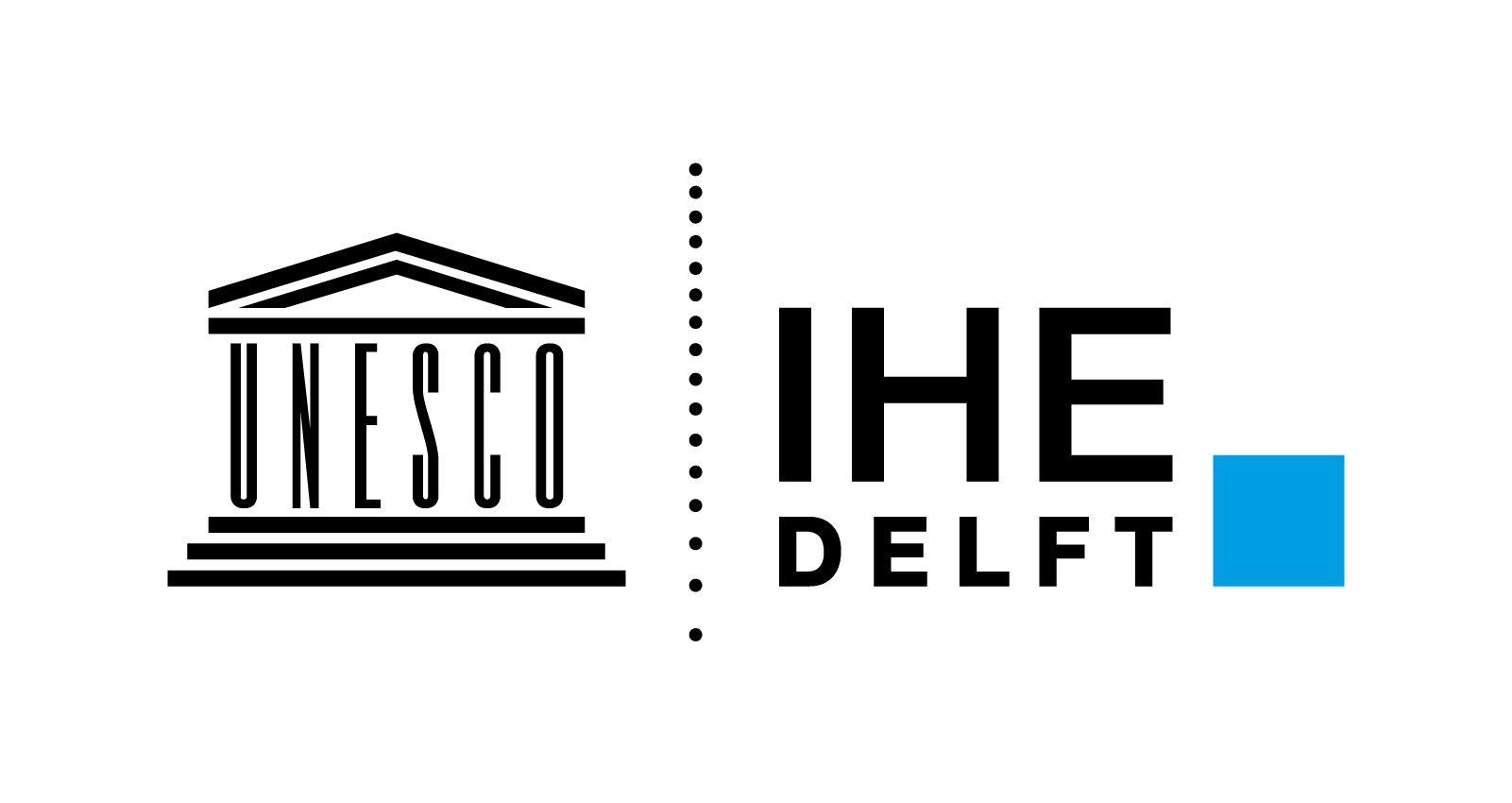 FORMAT
City-to-city learning ‘intervision’ sessions

We asked each city to bring two AltWater relevant ‘intervision issues’ for joint group discussion (4 issues in total).

Each city will briefly present an issue for discussion (20 minutes) 

The presenting city will discuss the issue with the other city in an open forum:

	-what are common/different experiences of the issue?
	-have approaches been adopted to try and solve the issue?
	-what were positive and negative aspects of these approaches?
	-conclusions and recommendations
	-summarise main findings – 1 page

Thank you to Berry Gersonius (IHE) for help with this concept.
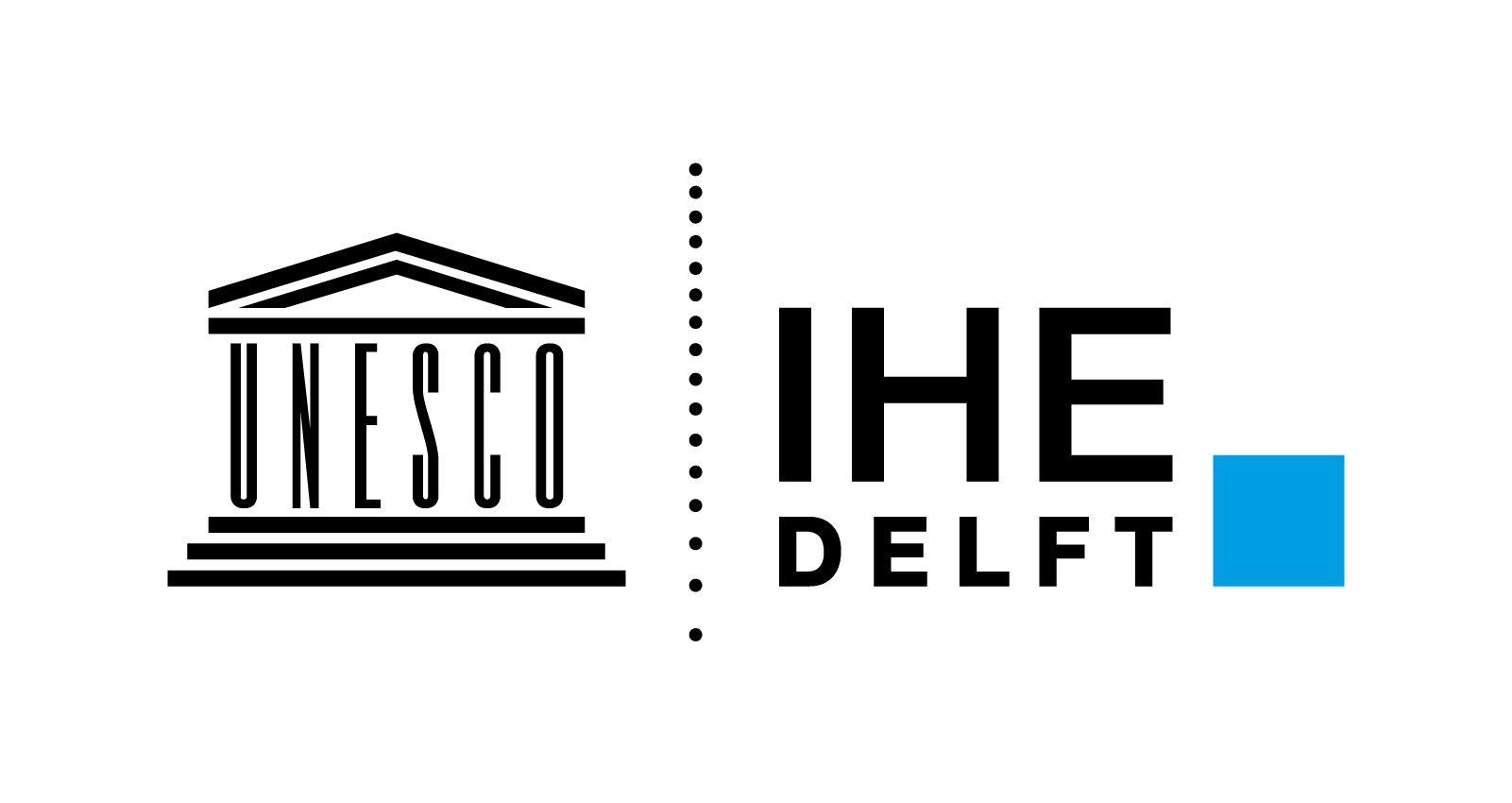 FORMAT
City-to-city learning sessions

The idea is for facilitated joint and co-creation of knowledge and ideas, and to share experiences relevant to each other in AltWater

It aims to foster collaboration in the project so cities can help each other in the AltWater work

Hope to generate longer-duration (after AltWater) collaboration between cities
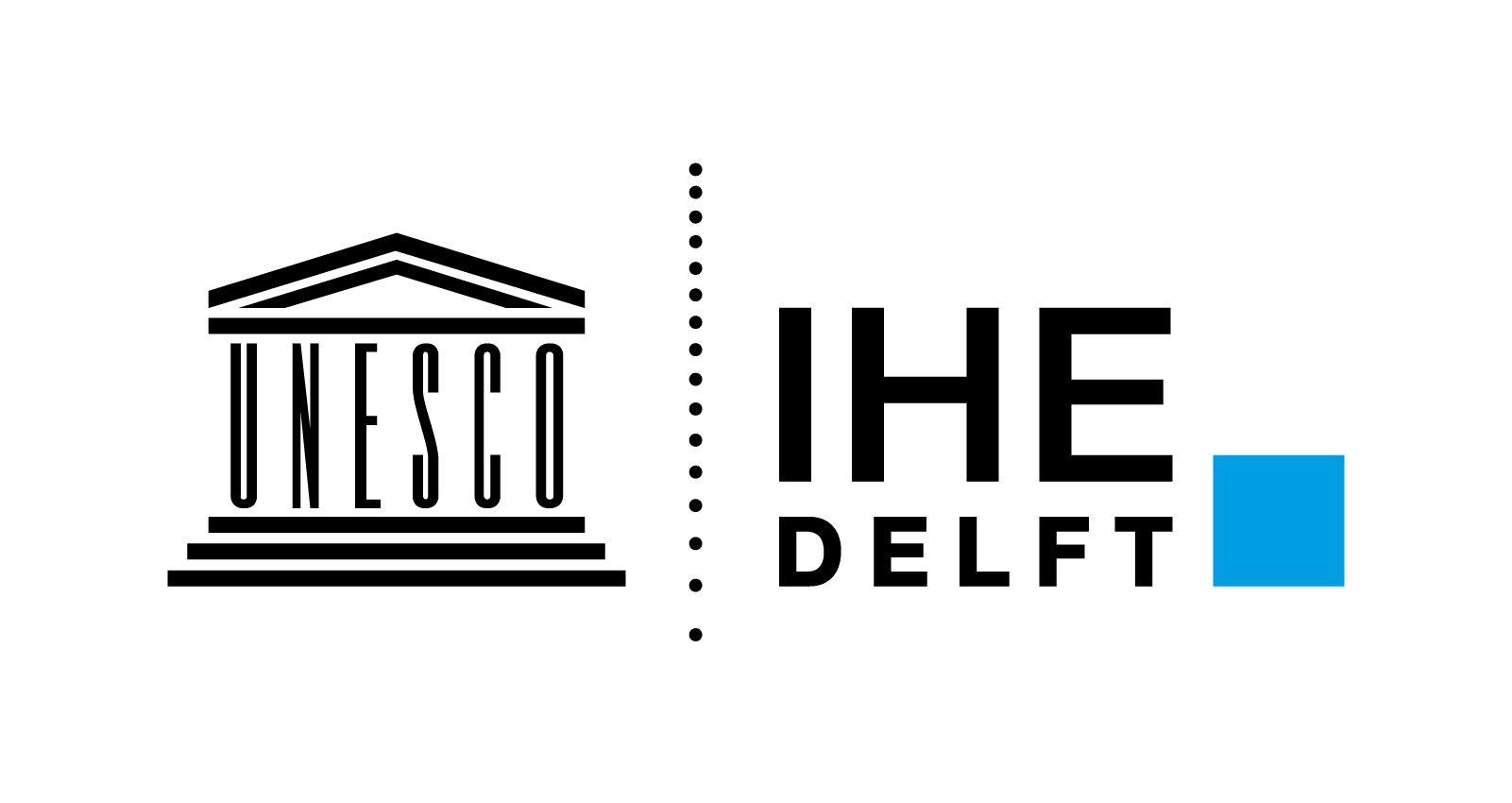 FORMAT
City-to-city learning sessions

Purpose: Someone brings an issue and others "question" the problem owner. The provider of the problem / question tells about the situation. Participants ask them and get answers, and form understanding of the problem. When the participants have sufficient information, they are done asking. At that moment, a new situation has arisen:

Participants have developed a vision of the problem of the one who introduced it;

The problem owner has given answers to the questions, or another insight into the question.

By asking and exploring another relationship to the problem arises. The basic technique of intervision is therefore actively listening, asking, listening, summarizing and asking questions
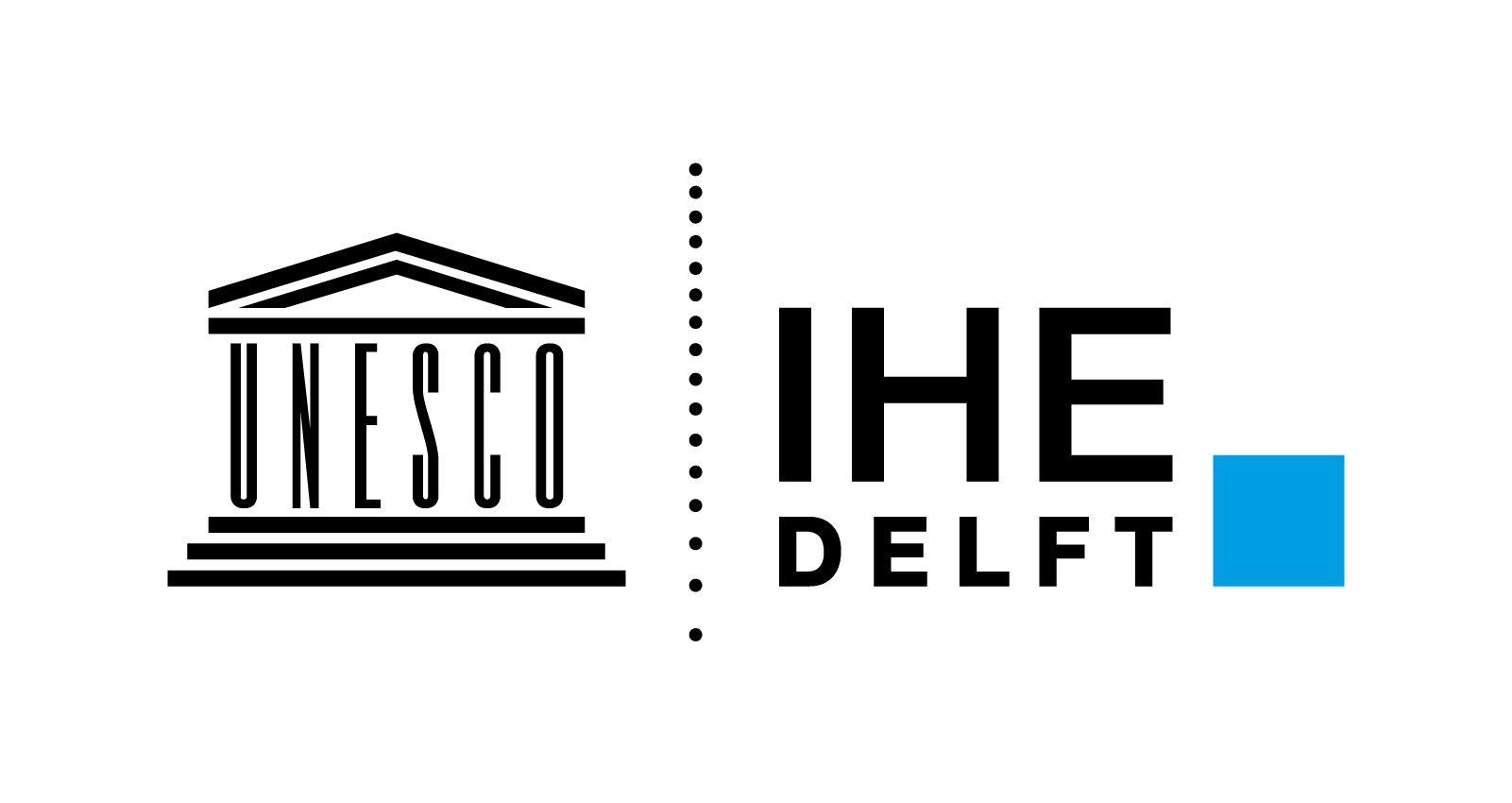 FORMAT
City-to-city learning sessions

Topic: Each participant brings a relevant problem. The problem/challenge should be simple/concrete and be relevant to AltWater. 

Innovations for C2C learning with respect to alternative water supply sources

Shared experiences – co-learning
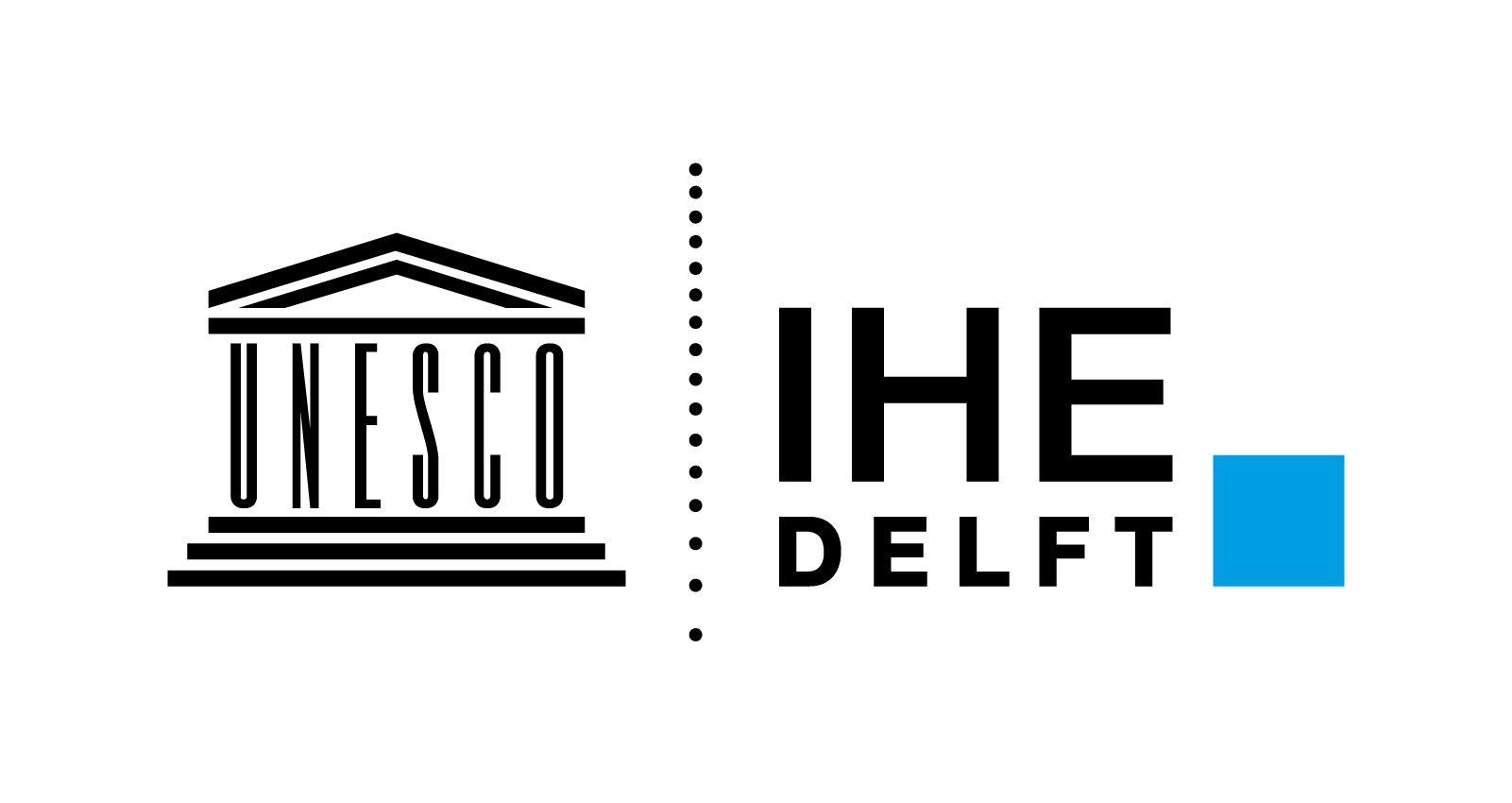 FORMAT
City-to-city learning sessions

Steps: 

Presenting problem: The Problem Presenter (PP) briefly describes the situation and formulates the question or challenge (20 mins)
Information: participants ask for factual information in order to clarify and gain insight in any possible limiting or enhancing factors - PP answers questions briefly and to the point (15 mins)
Discussion / association: PP withdraws while the group discuss the case. Apart from facts and observations, individual associations or experiences in similar situations can be included. PP listens and observes. (25 mins)
Reaction and meaning: PP rejoins and reacts to the discussion, reformulates the question if possible. Group members can then give PP some brief advice or suggestion. (10 mins)
Conclusion/summary: PP reports what seems useful about the discussion and advice and if possible, formulates an alternative strategy (20 mins)
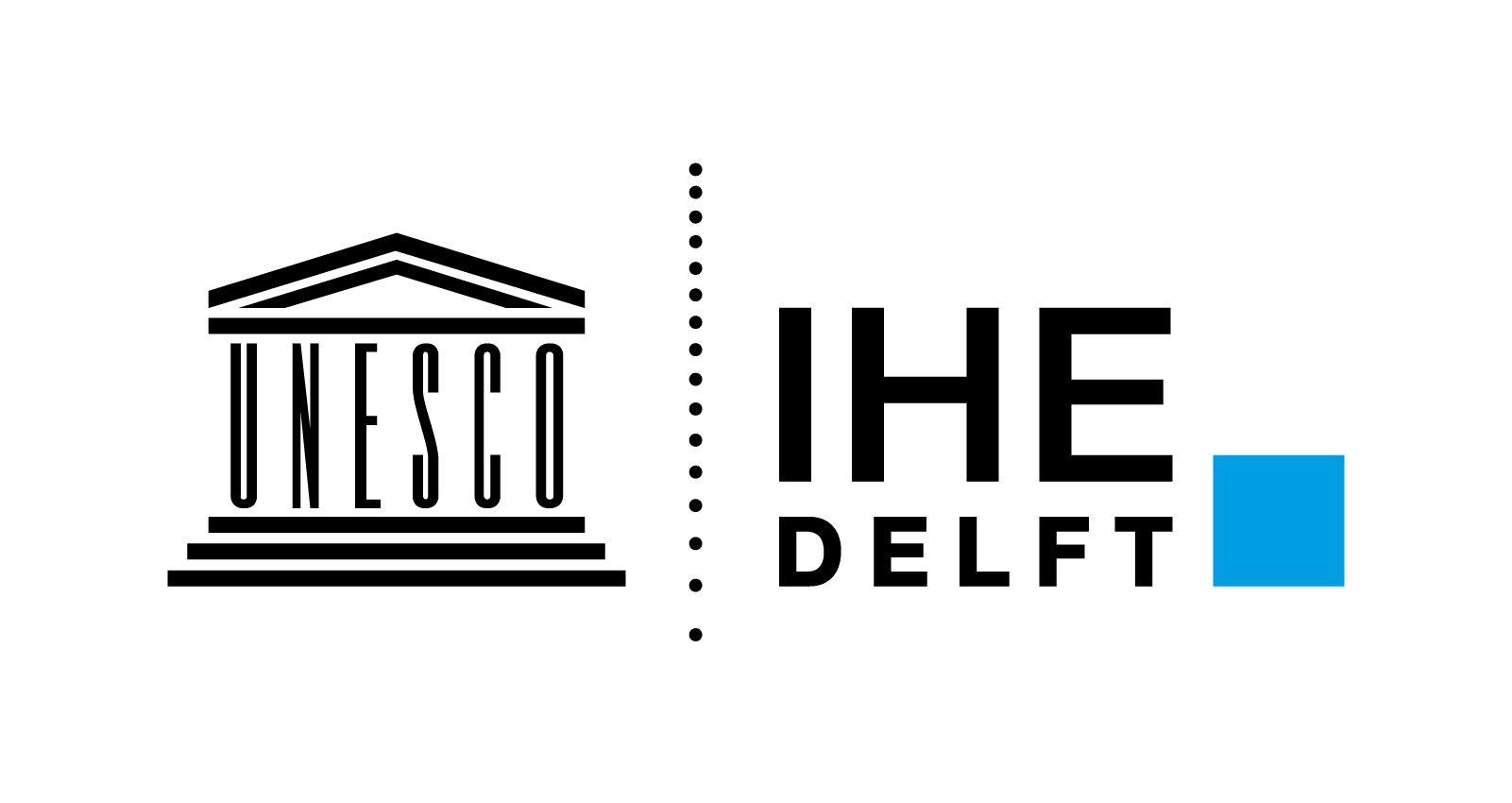 Questions
Any questions at this point?
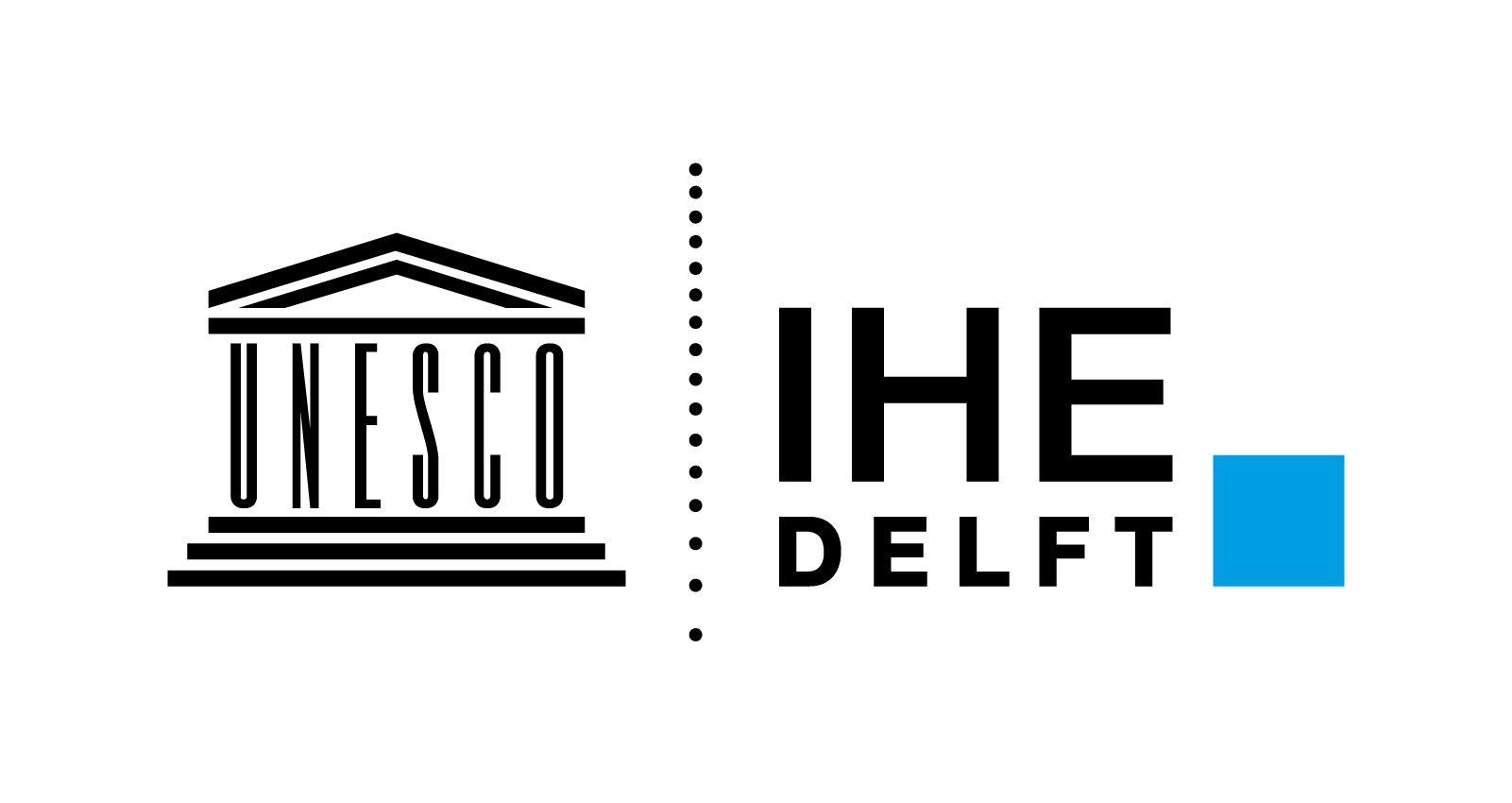